1
TÔI LÀ HỌC SINH LỚP 2
Bài
2
NGÀY HÔM QUA ĐÂU RỒI ?
Bản quyền : FB Đặng Nhật Linh- https://www.facebook.com/nhat.linh.3557440
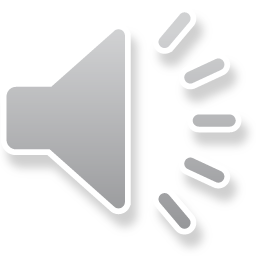 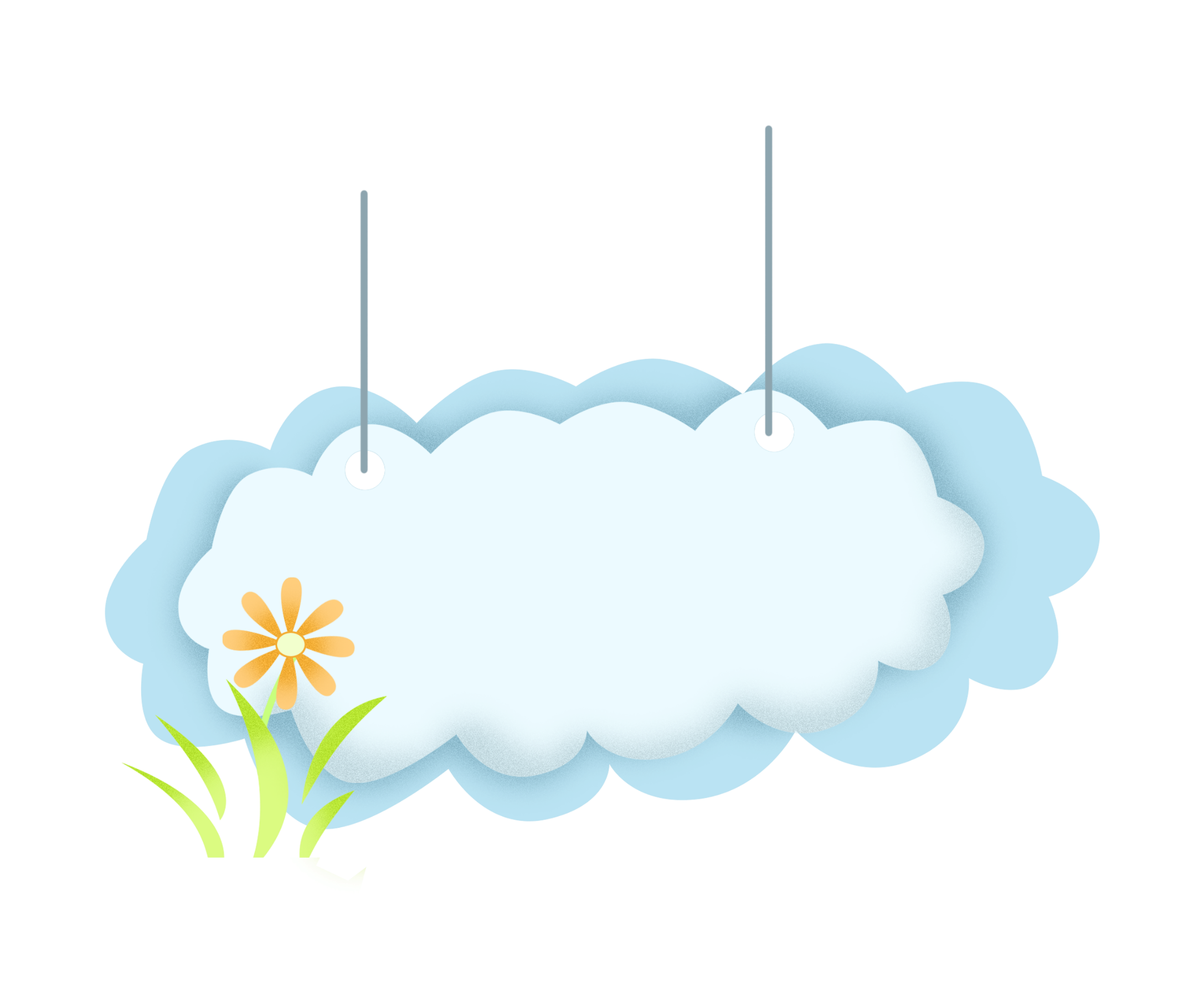 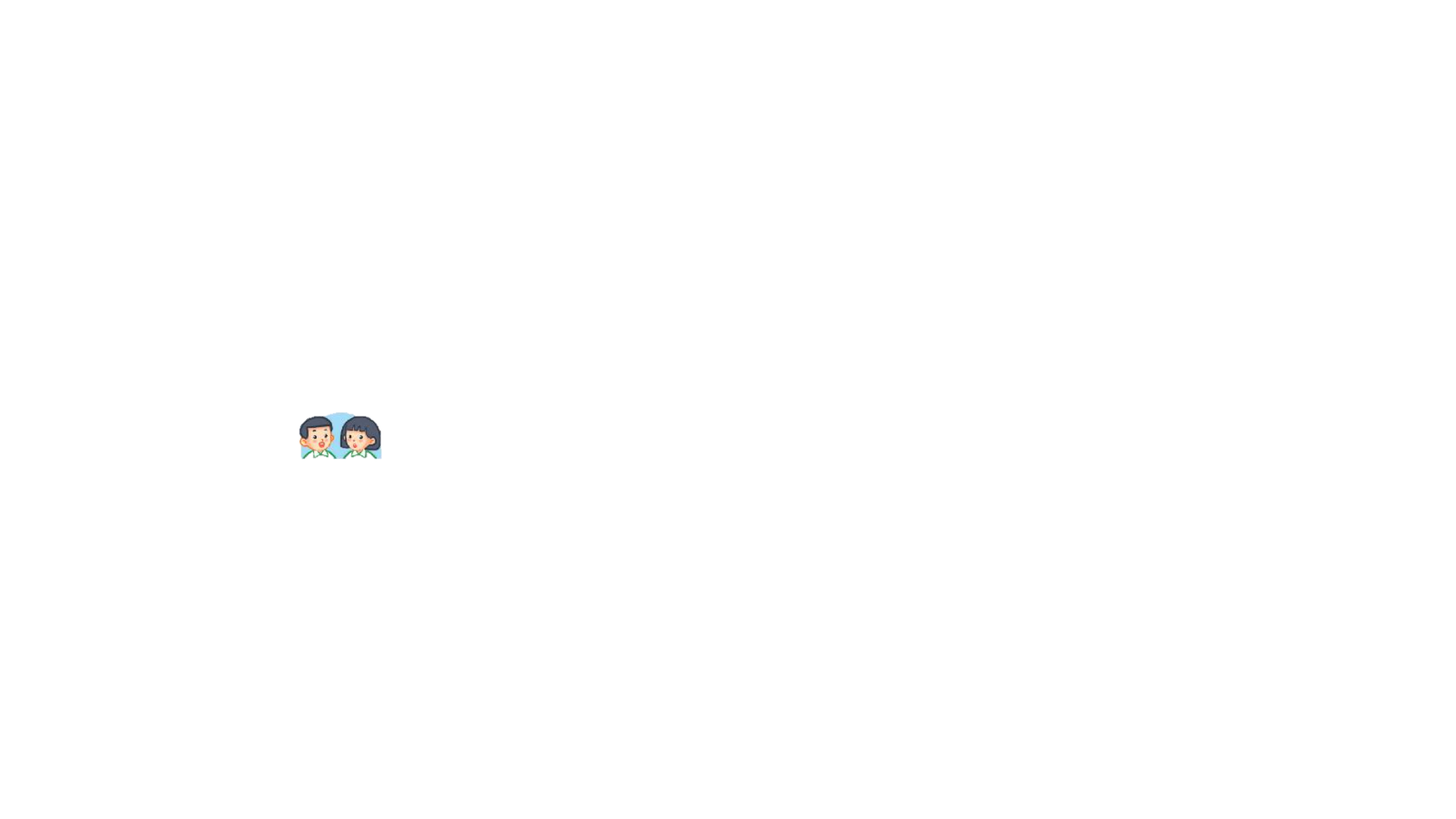 ĐỌC
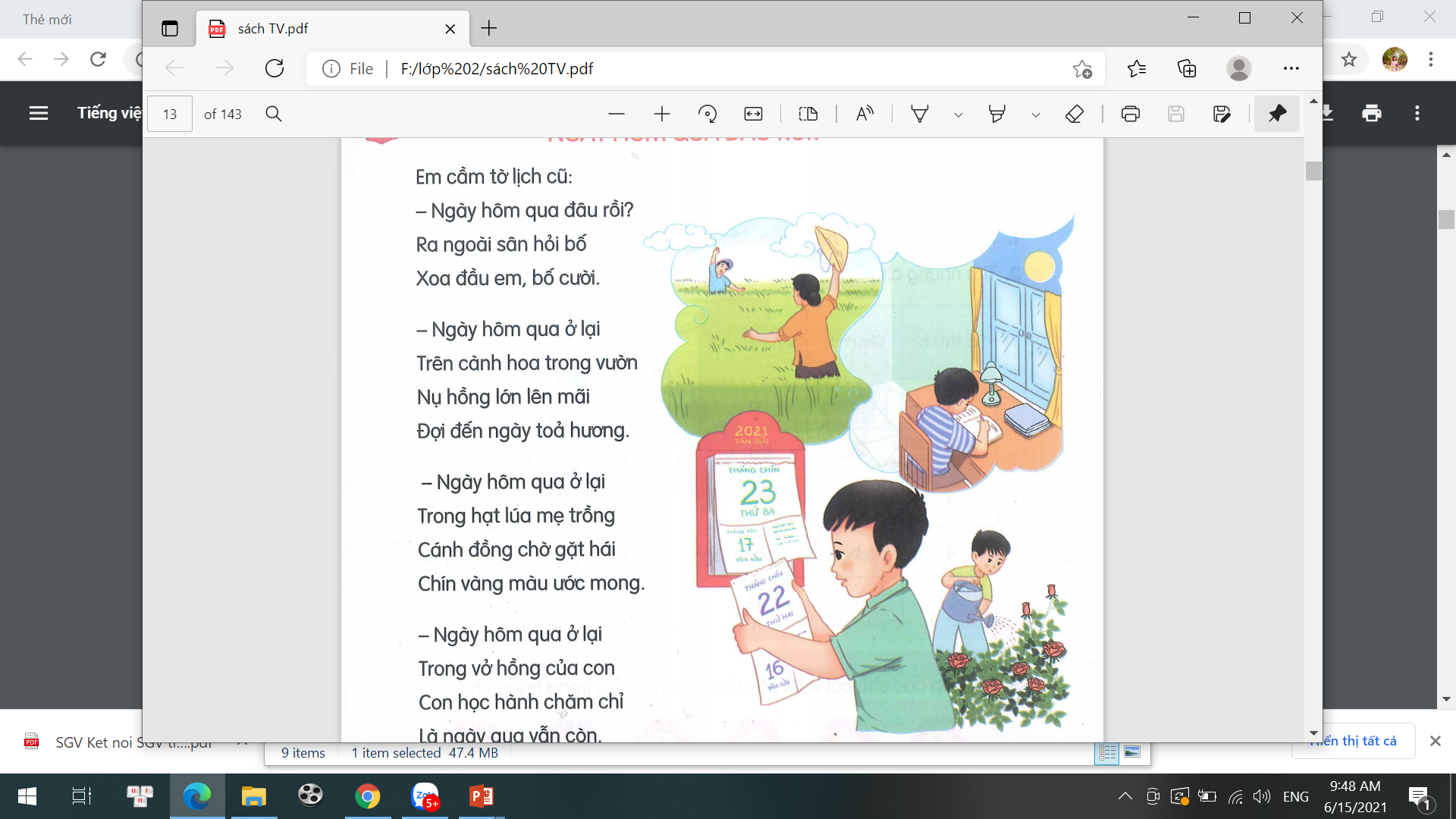 Kể lại những việc em đã làm ngày hôm qua ?
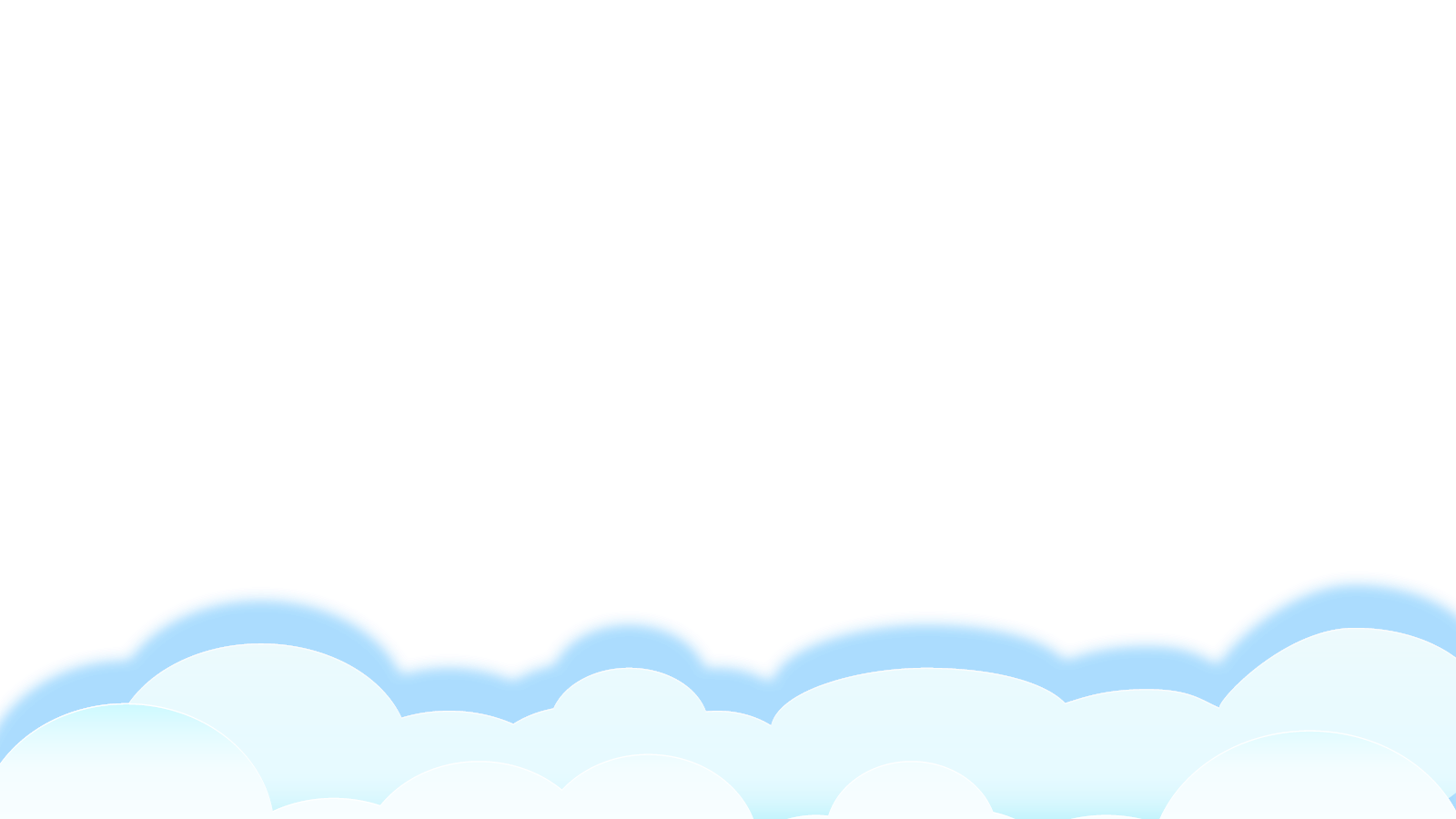 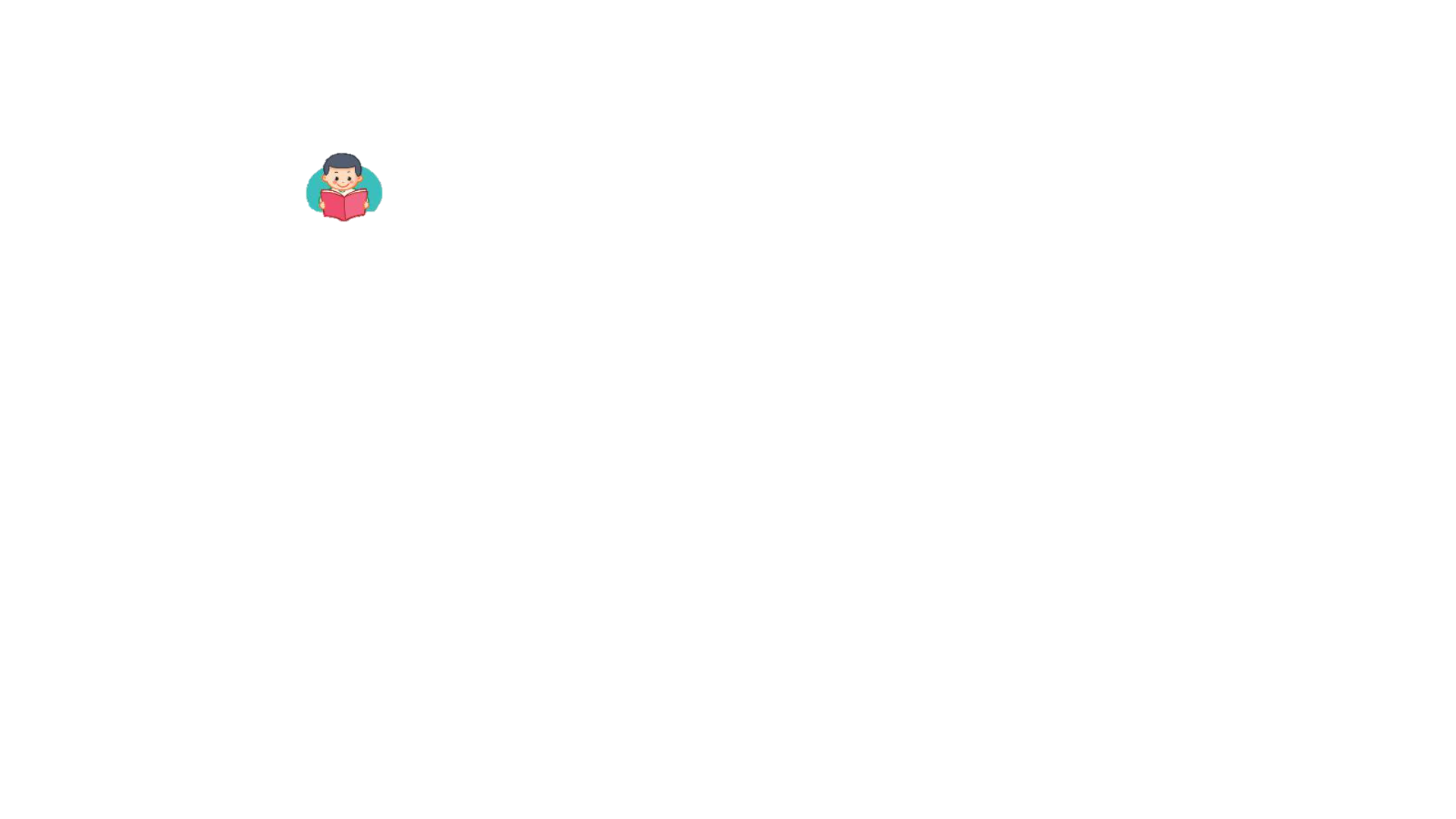 NGÀY HÔM QUA ĐÂU RỒI?
- Ngày hôm qua ở lại
Trong hạt lúa mẹ trồng
Cánh đồng chờ gặt hái
Chín vàng màu ước mong.

- Ngày hôm qua ở lại
Trong vở hồng của con
Con học hành chăm chỉ
Là ngày qua vẫn còn.
Em cầm tờ lịch cũ                                        
- Ngày hôm qua đâu rồi?
Ra ngoài sân hỏi bố
Xoa đầu em bố cười.

Ngày hôm qua ở lại
Trên cành hoa trong vườn
Nụ hồng lớn lên mãi
Đợi đến ngày tỏa hương.
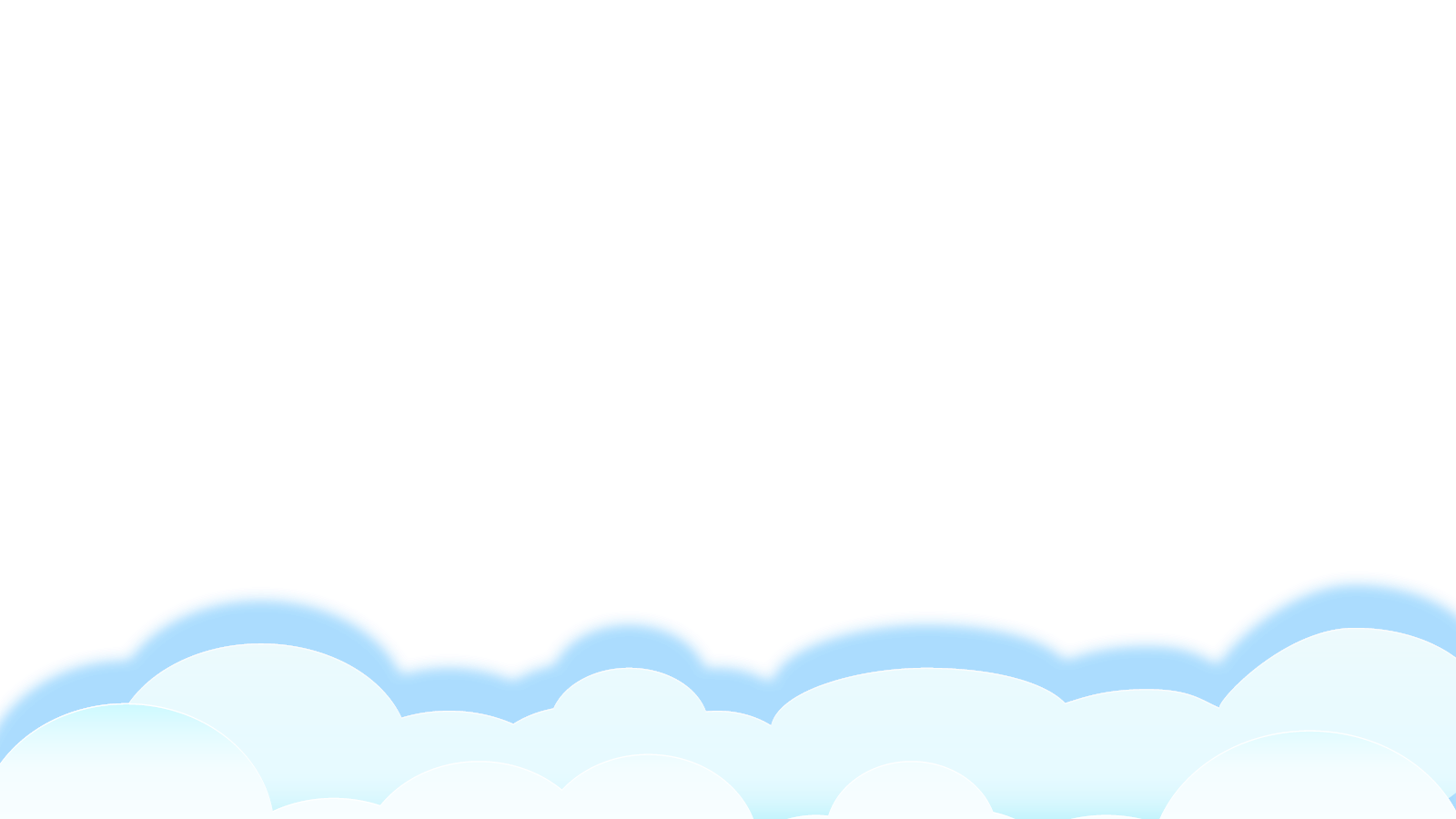 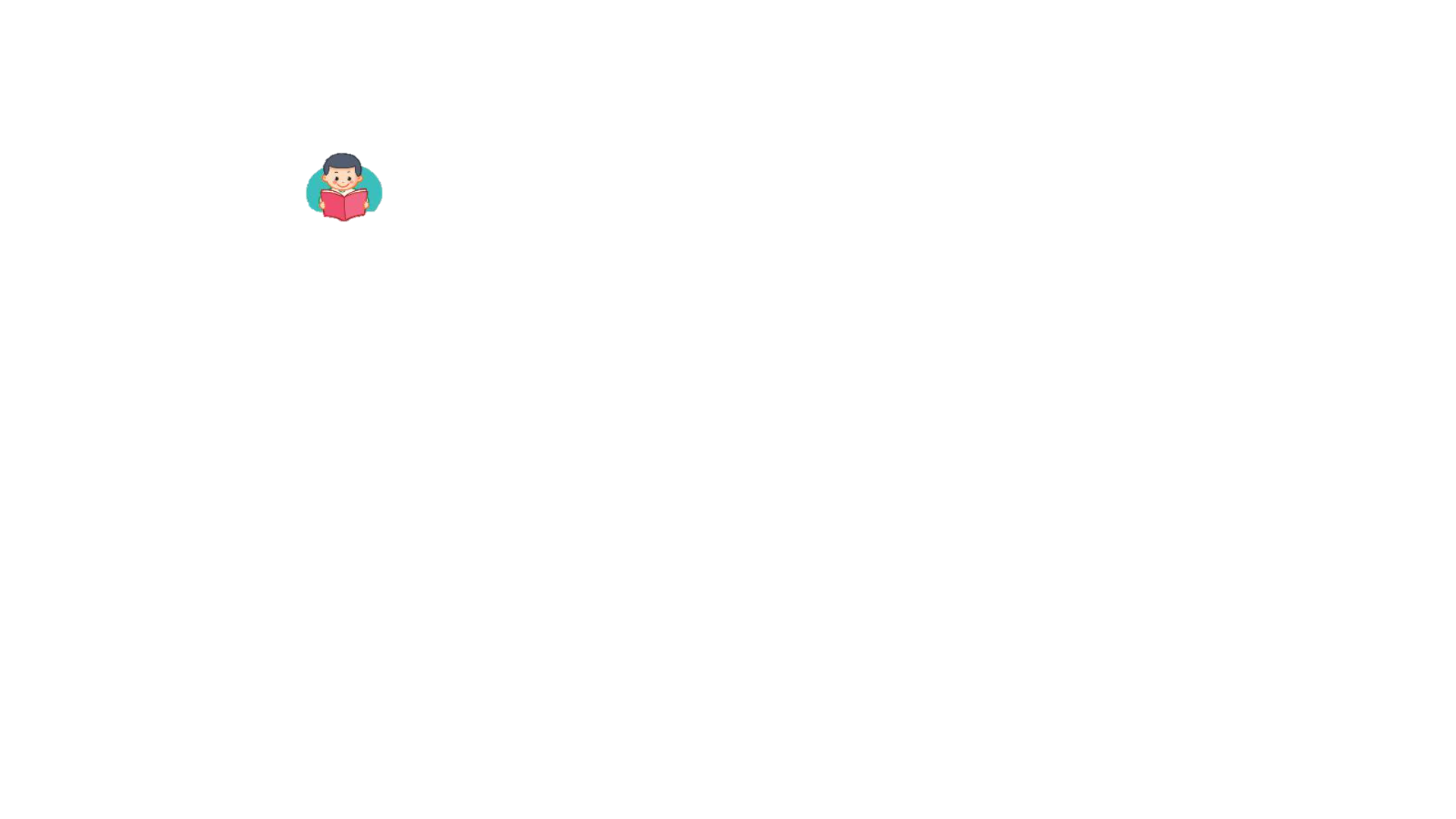 NGÀY HÔM QUA ĐÂU RỒI ?
- Ngày hôm qua ở lại
Trong hạt lúa mẹ trồng
Cánh đồng chờ gặt hái
Chín vàng màu ước mong.

- Ngày hôm qua ở lại
Trong vở hồng của con
Con học hành chăm chỉ
Là ngày qua vẫn còn.
Em cầm tờ lịch cũ                                        
- Ngày hôm qua đâu rồi?
Ra ngoài sân hỏi bố
Xoa đầu em bố cười.

Ngày hôm qua ở lại
Trên cành hoa trong vườn
Nụ hồng lớn lên mãi
Đợi đến ngày tỏa hương.
3
1
4
2
Bài thơ có mấy khổ?
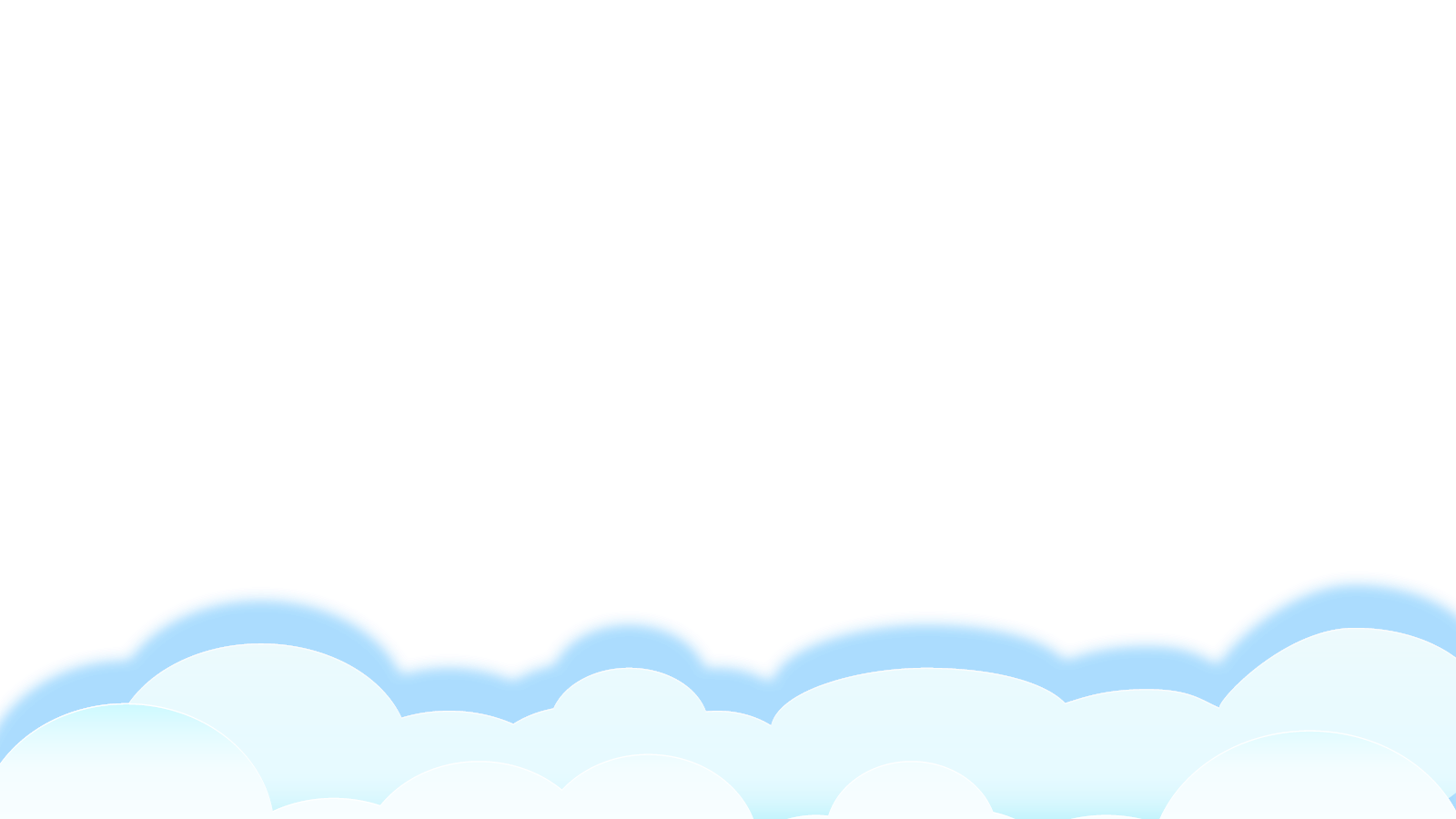 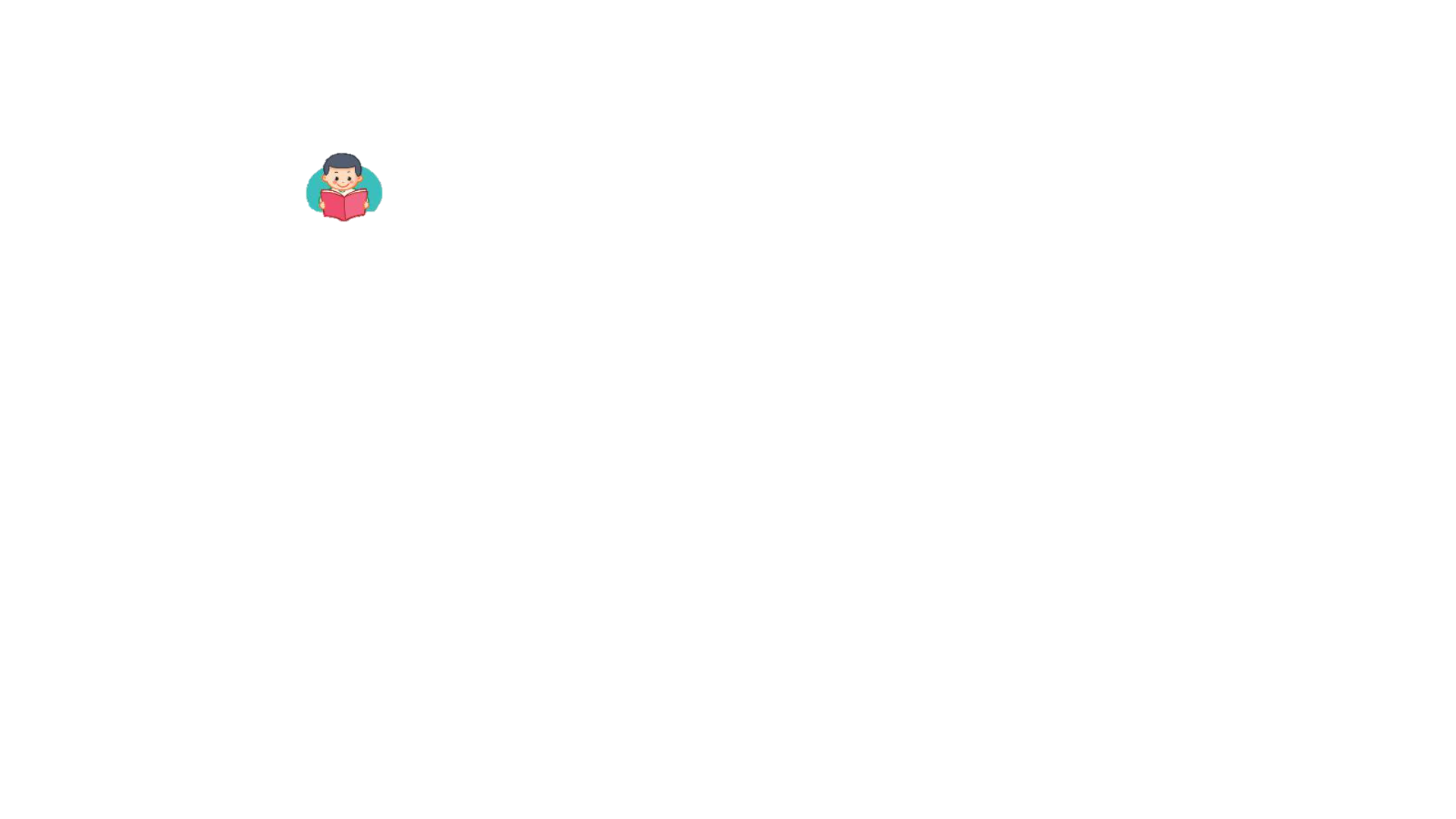 NGÀY HÔM QUA ĐÂU RỒI ?
- Ngày hôm qua ở lại
Trong hạt lúa mẹ trồng
Cánh đồng chờ gặt hái
Chín vàng màu ước mong.

- Ngày hôm qua ở lại
Trong vở hồng của con
Con học hành chăm chỉ
Là ngày qua vẫn còn.
Em cầm tờ lịch cũ                                        
- Ngày hôm qua đâu rồi?
Ra ngoài sân hỏi bố
Xoa đầu em bố cười.

Ngày hôm qua ở lại
Trên cành hoa trong vườn
Nụ hồng lớn lên mãi
Đợi đến ngày tỏa hương.
3
1
4
2
Luyện đọc nối tiếp 2 câu thơ
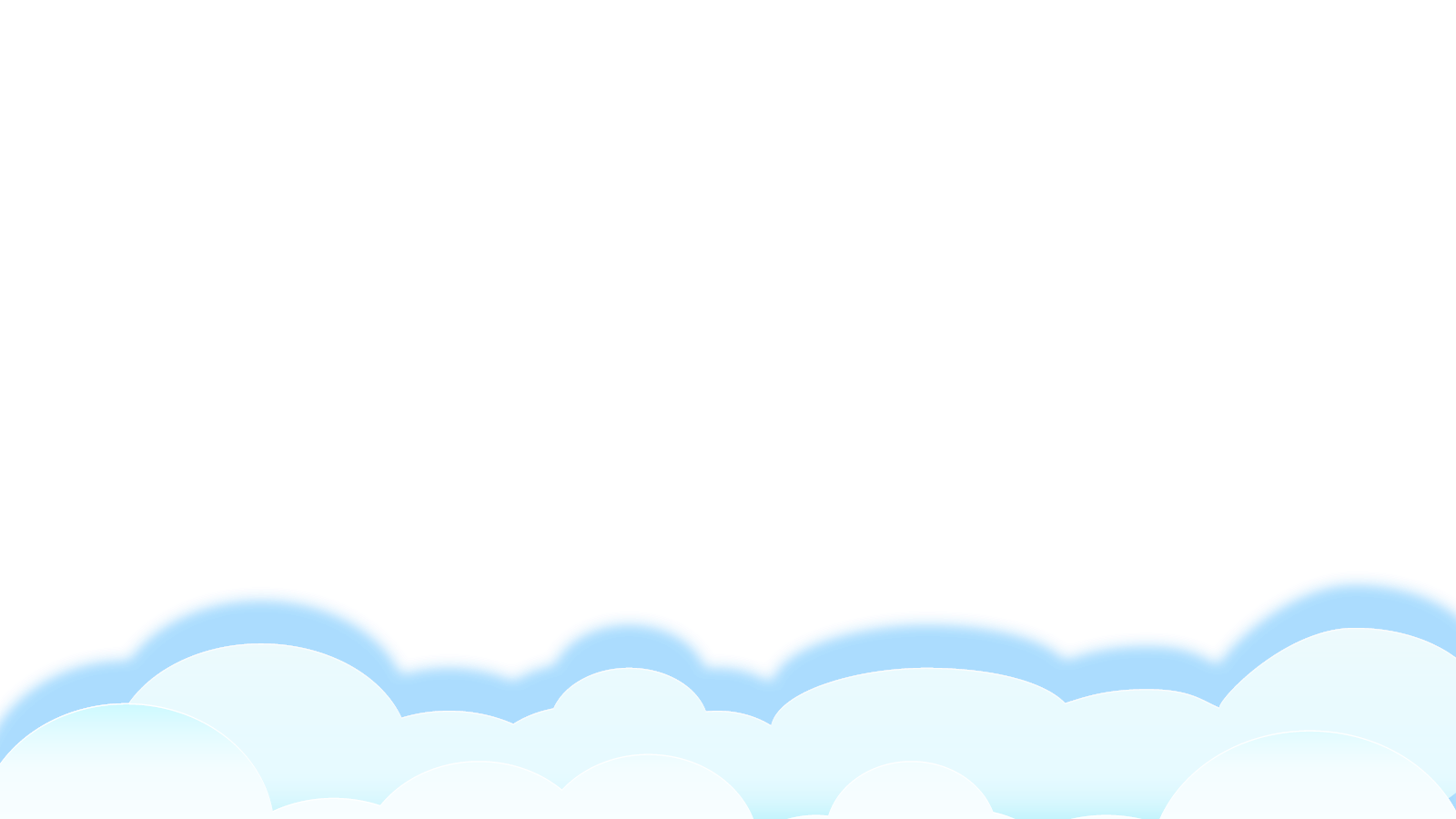 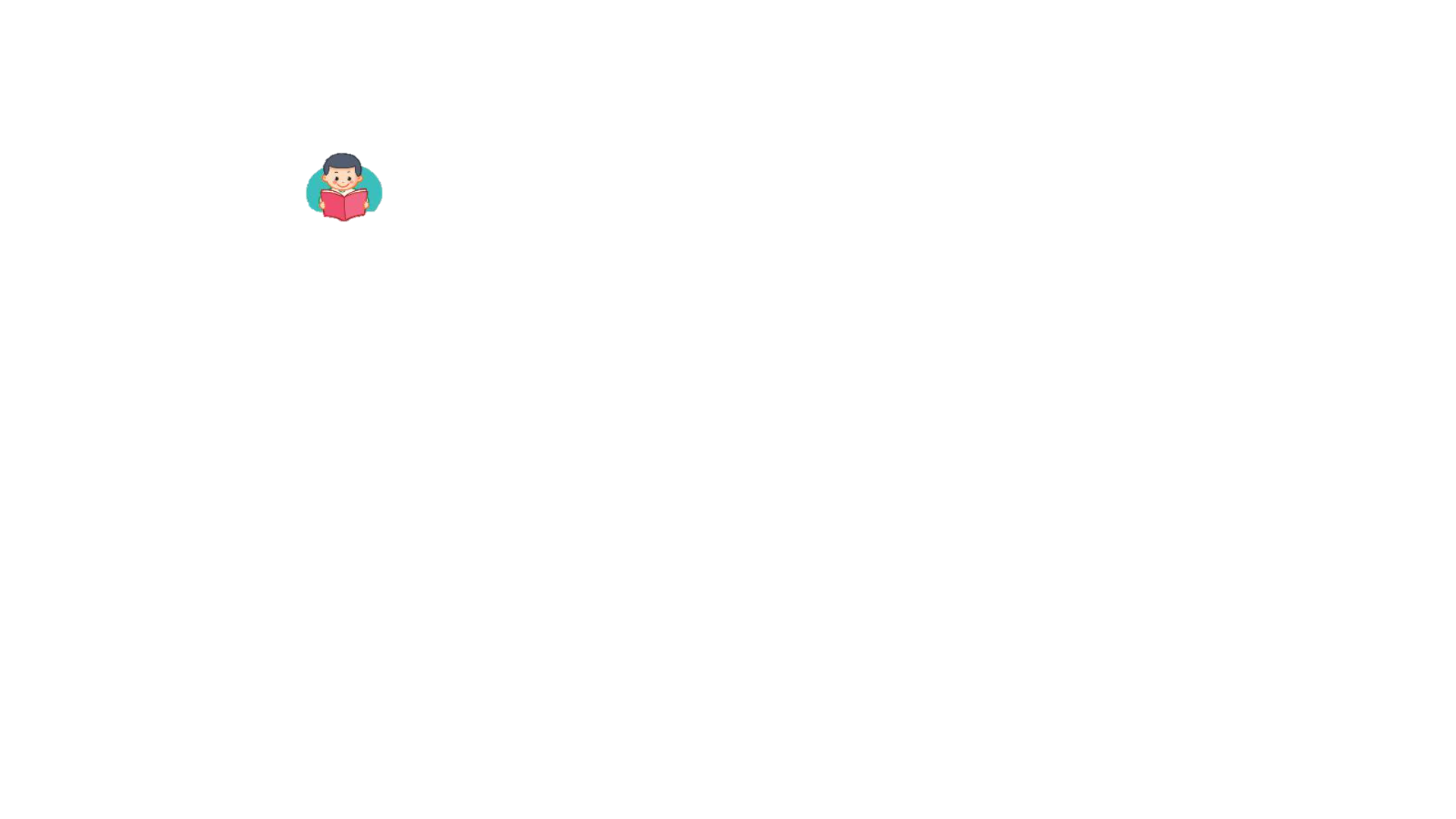 NGÀY HÔM QUA ĐÂU RỒI ?
- Ngày hôm qua ở lại
Trong hạt lúa mẹ trồng
Cánh đồng chờ gặt hái
Chín vàng màu ước mong.

- Ngày hôm qua ở lại
Trong vở hồng của con
Con học hành chăm chỉ
Là ngày qua vẫn còn.
Em cầm tờ lịch cũ:                                        
- Ngày hôm qua đâu rồi?
Ra ngoài sân hỏi bố
Xoa đầu em, bố cười.

Ngày hôm qua ở lại
Trên cành hoa trong vườn
Nụ hồng lớn lên mãi
Đợi đến ngày tỏa hương.
3
1
4
2
Luyện đọc nối tiếp khổ thơ
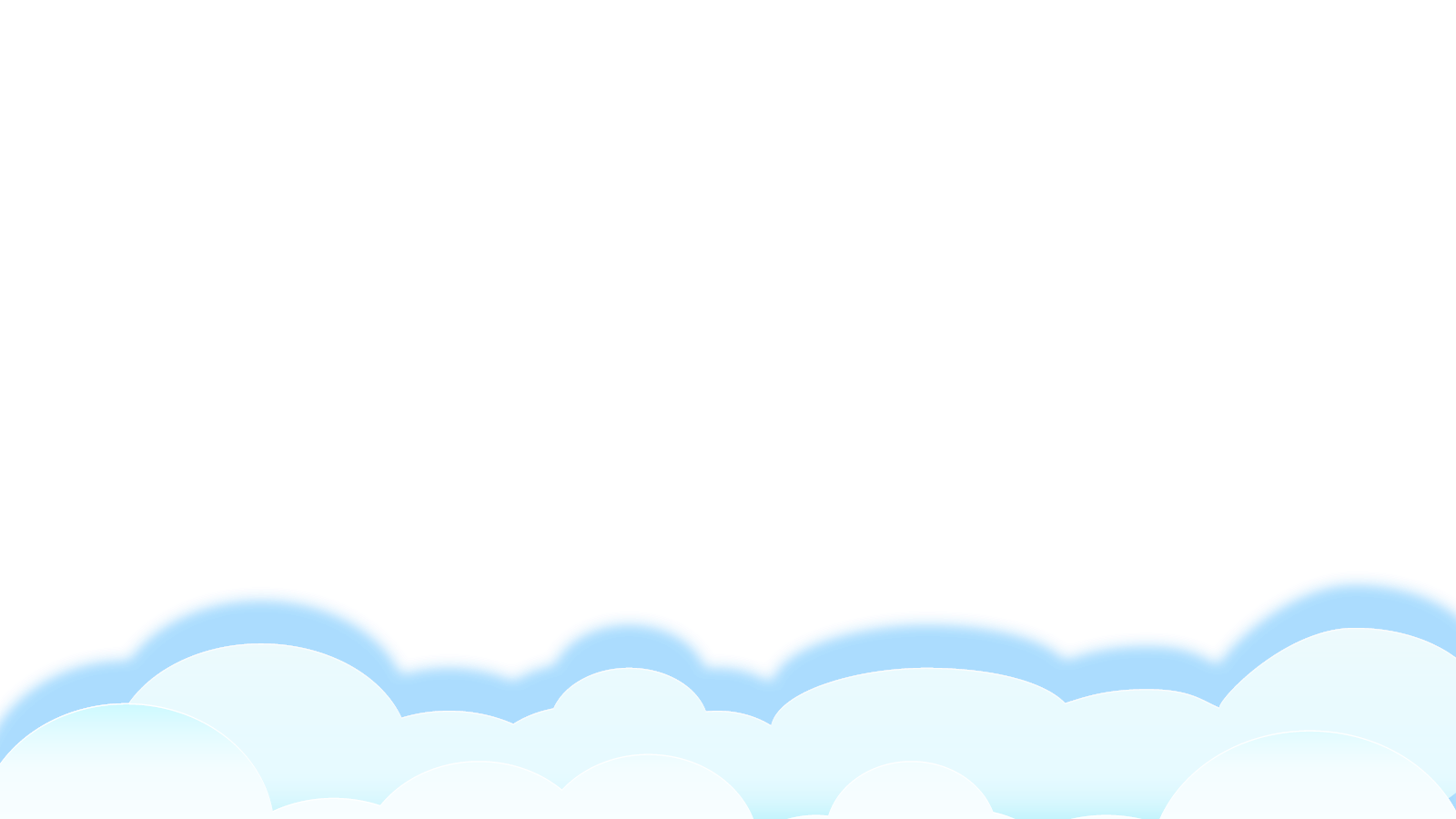 Giải nghĩa từ
Vở hồng: vở sạch đẹp, ghi nhiều lời nhận xét hay, thành tích tốt.
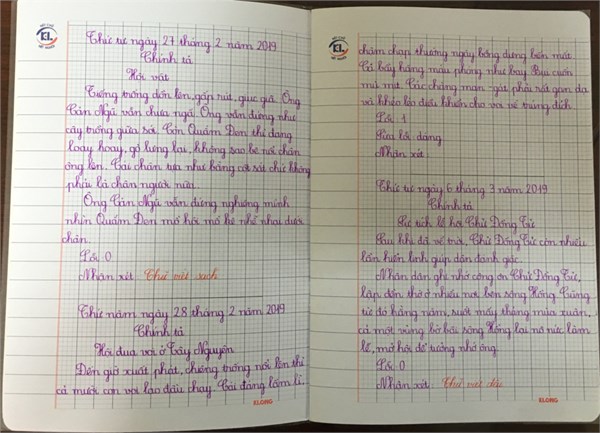 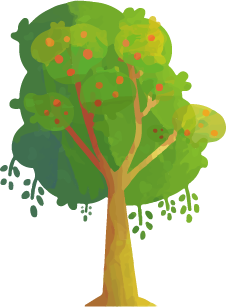 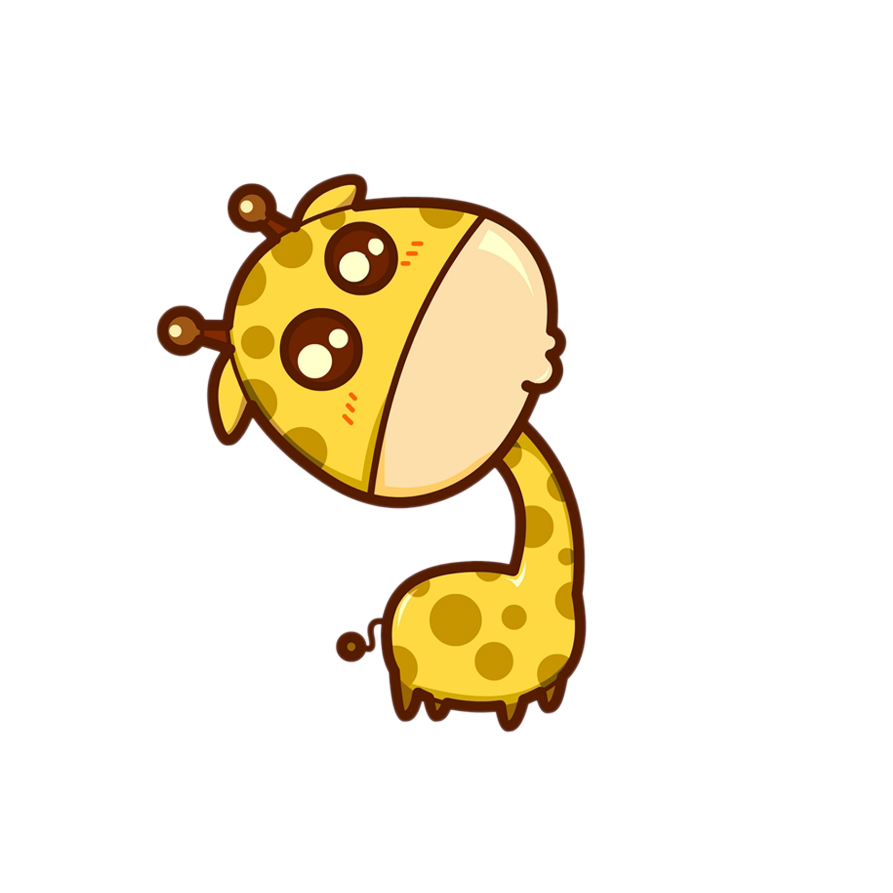 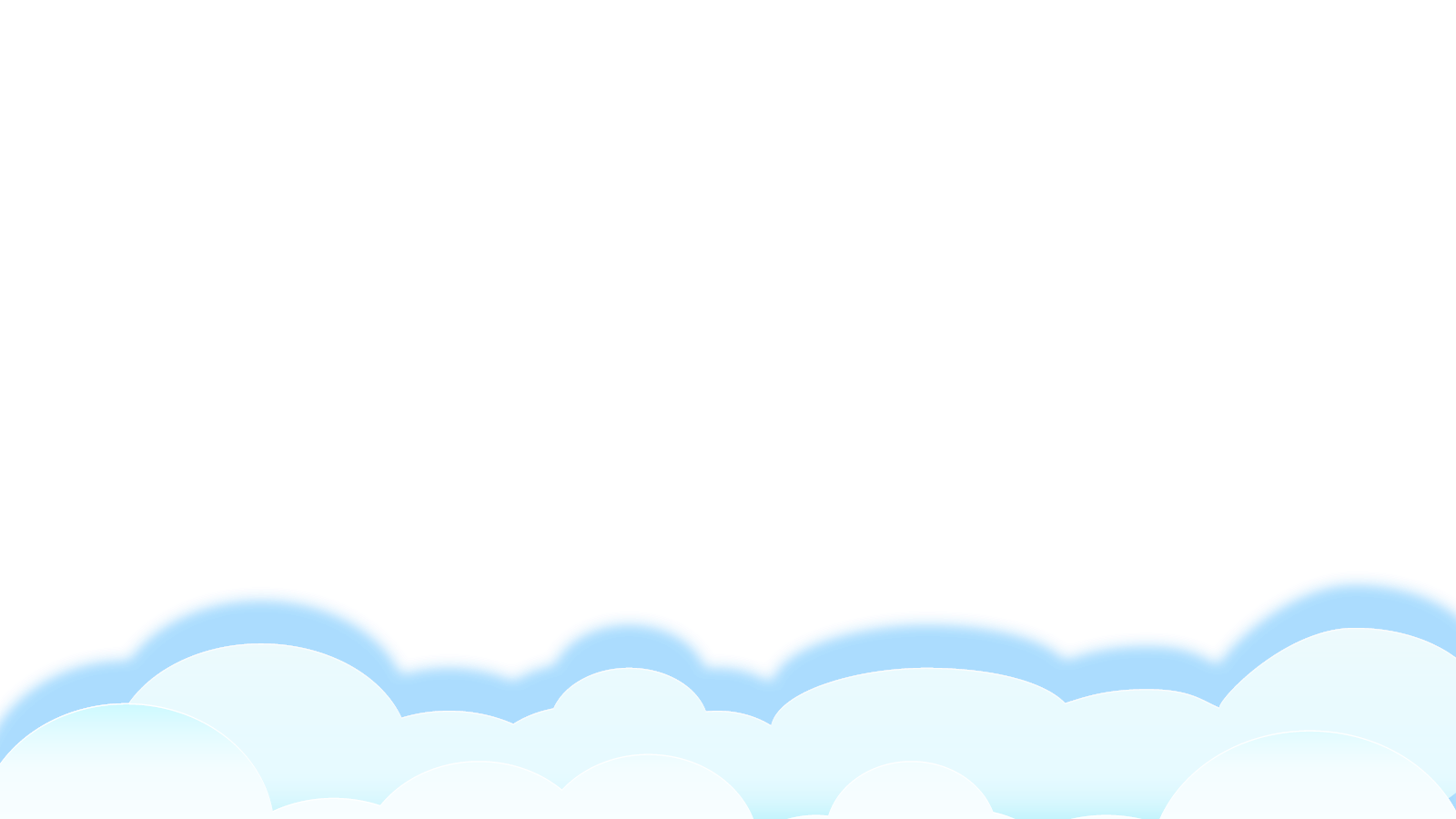 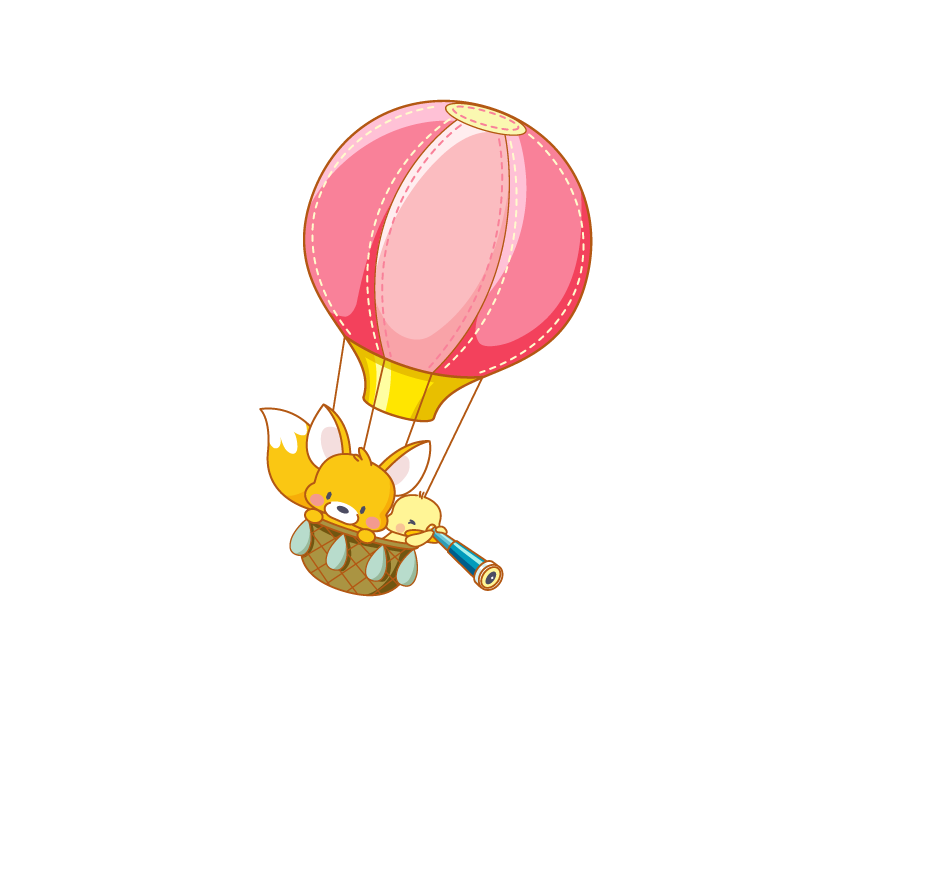 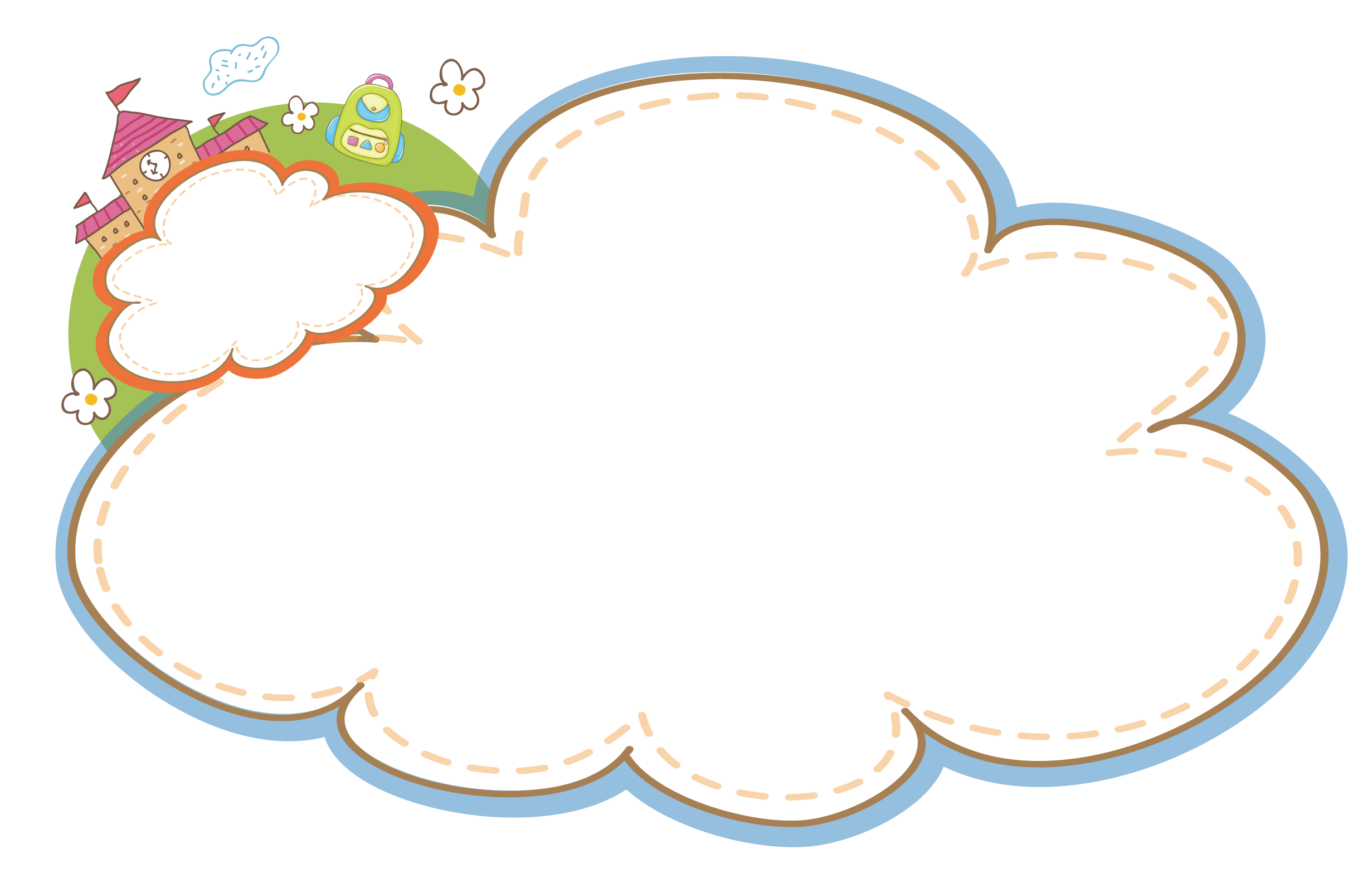 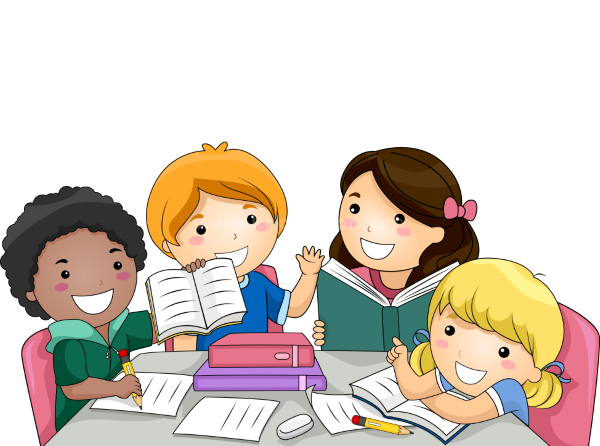 Luyện đọc nhóm
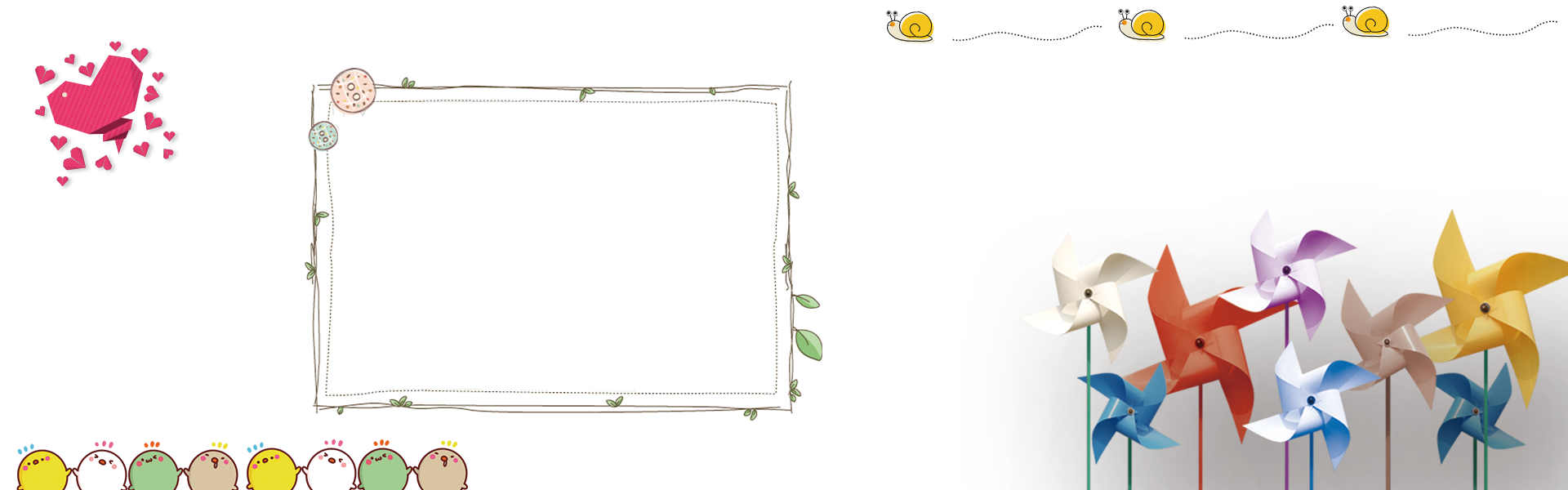 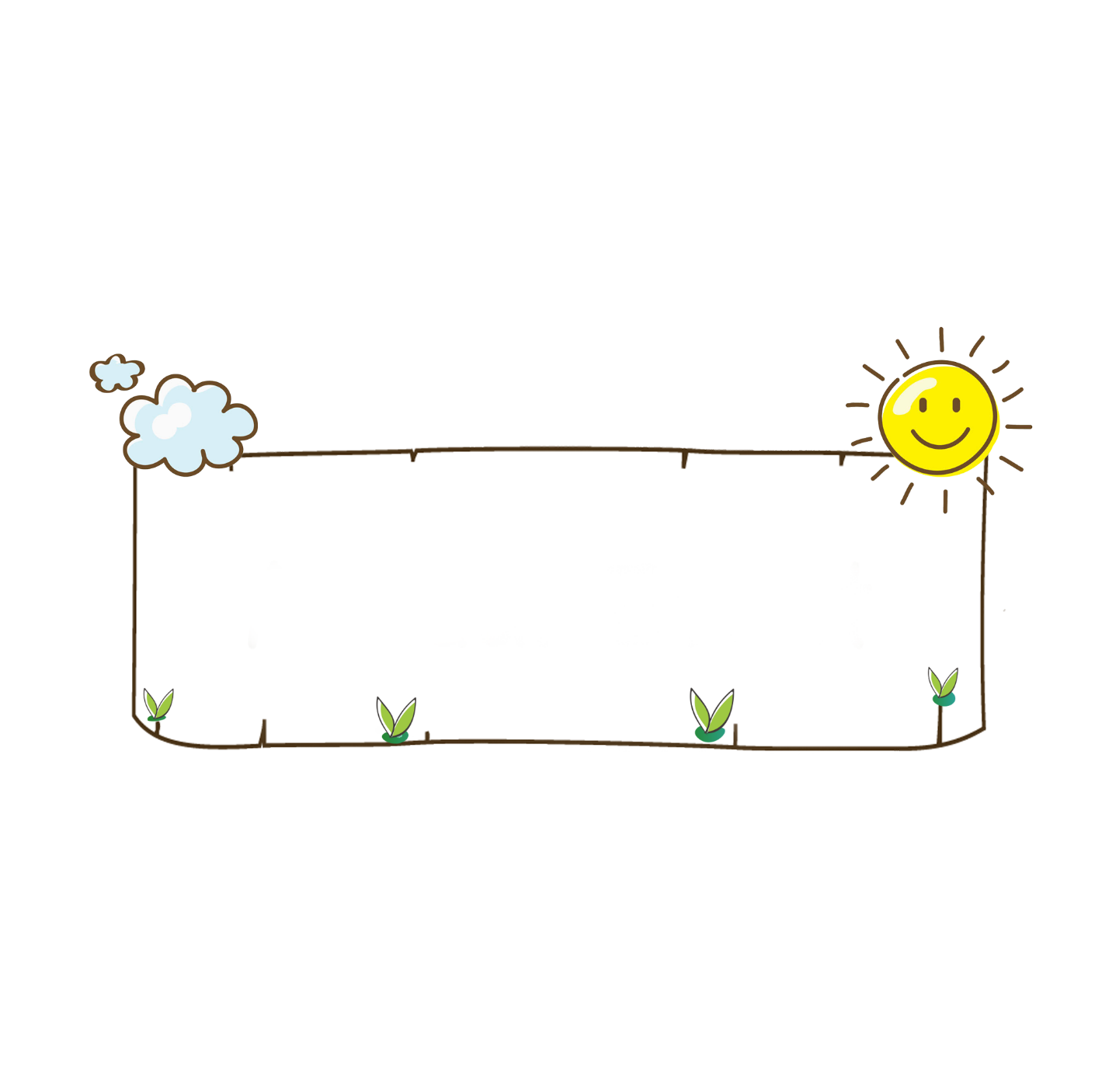 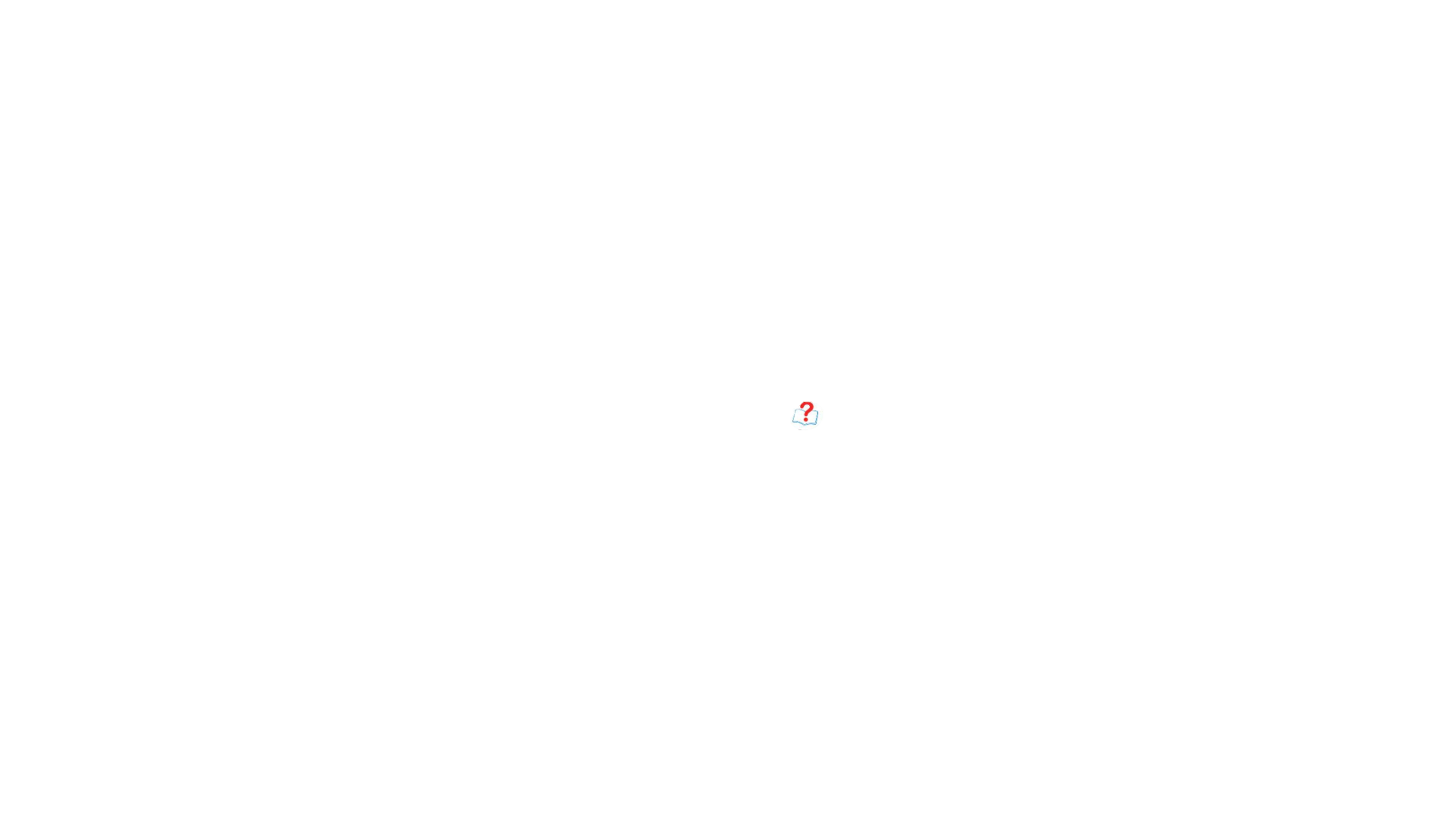 Trả lời câu hỏi
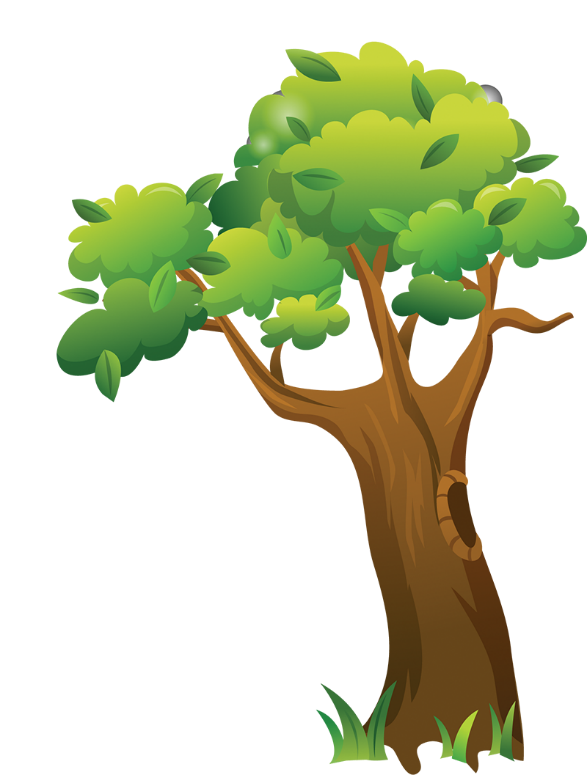 1. Bạn nhỏ đã hỏi điều gì ?
Bạn nhỏ đã hỏi bố ngày hôm qua đâu rồi.
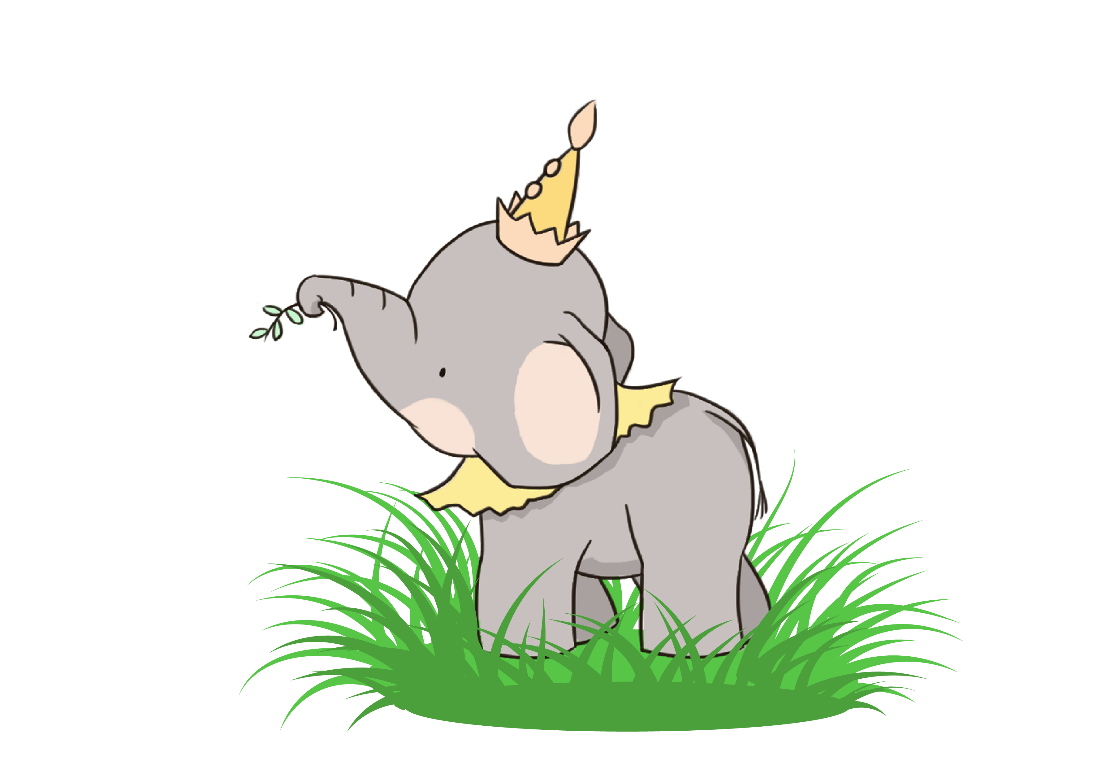 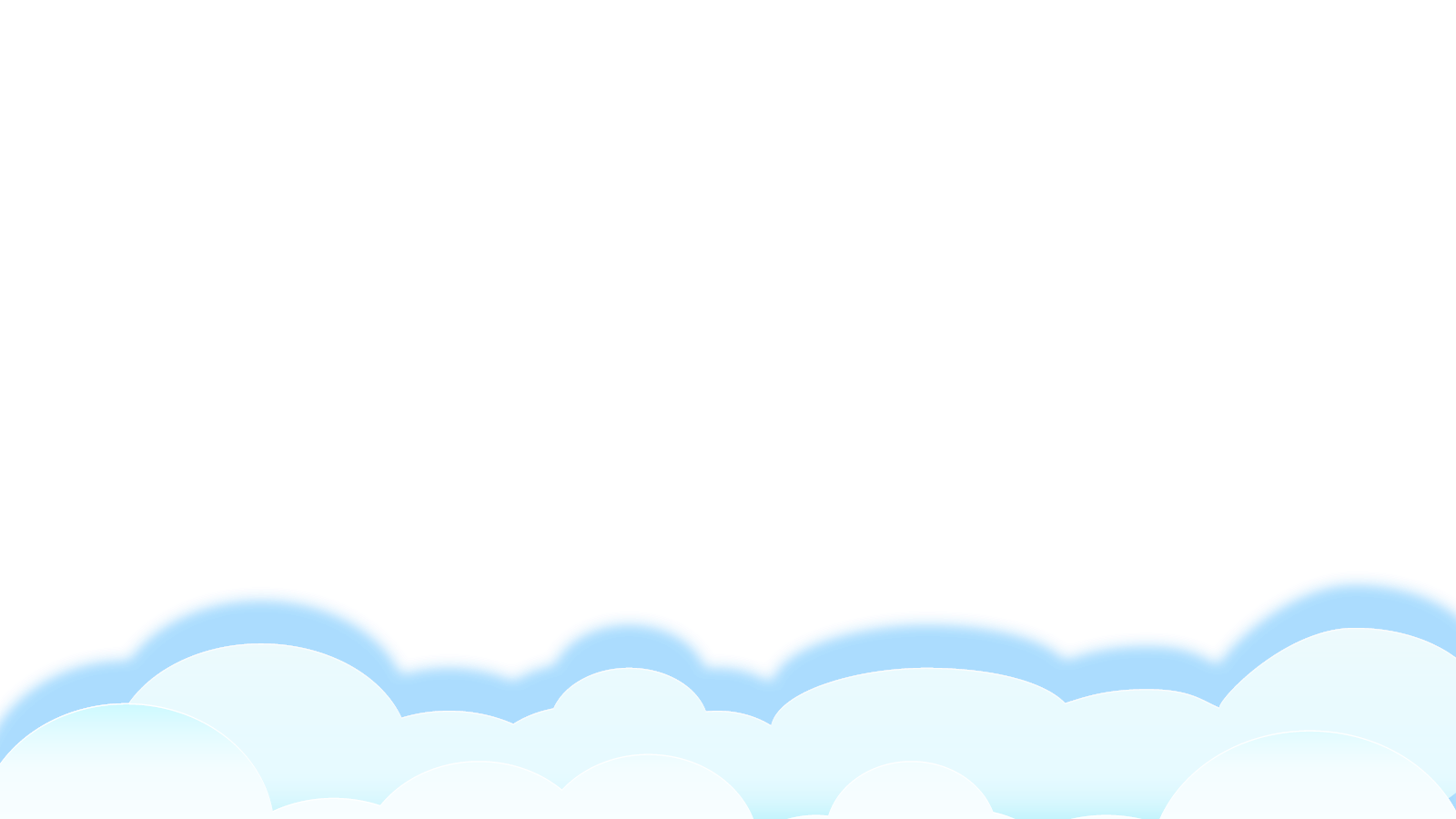 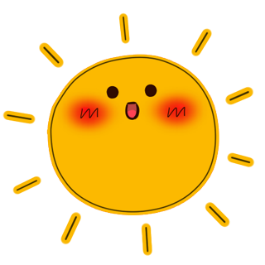 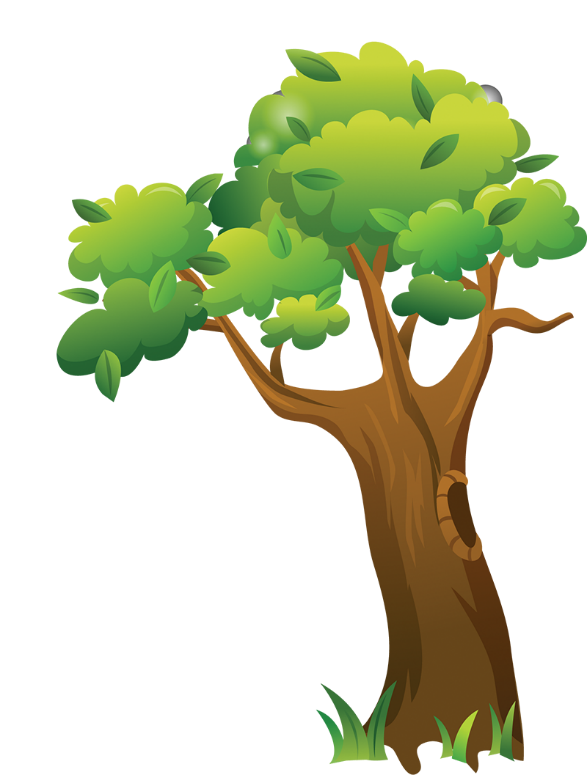 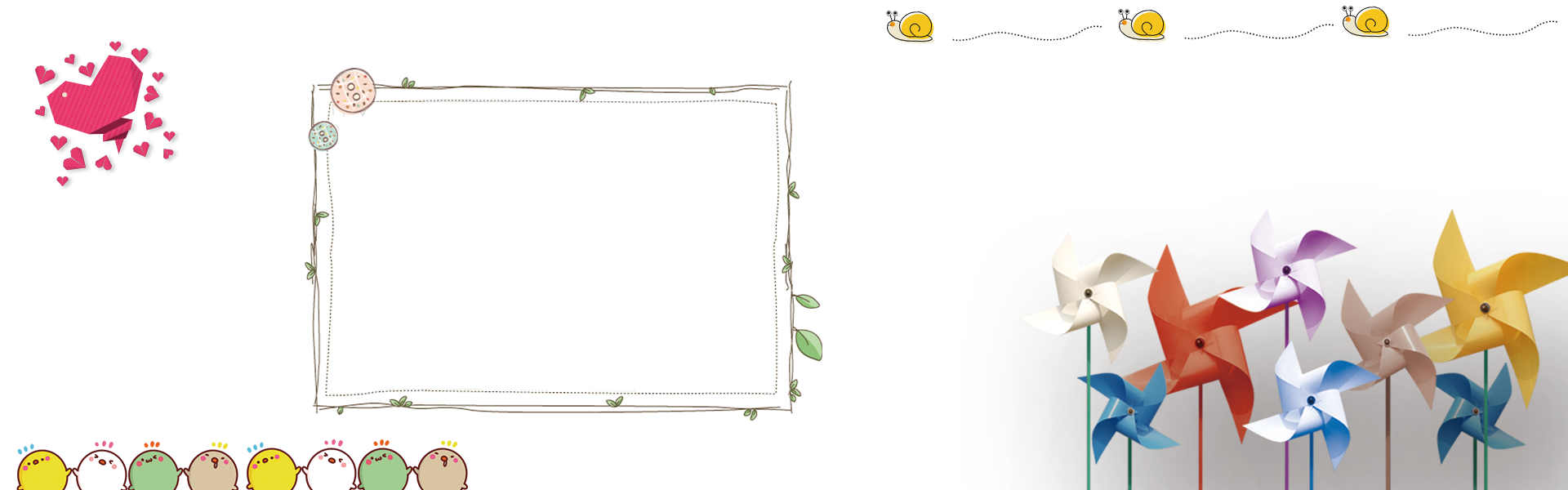 2. Theo lời bố, ngày hôm qua ở lại những đâu?
Theo lời bố ngày hôm qua ở lại trong hạt lúa mẹ trồng, trên cành hoa trong vườn, nụ hồng lớn thêm mãi, đợi đến ngày tỏa hương, trong vở hồng của em.
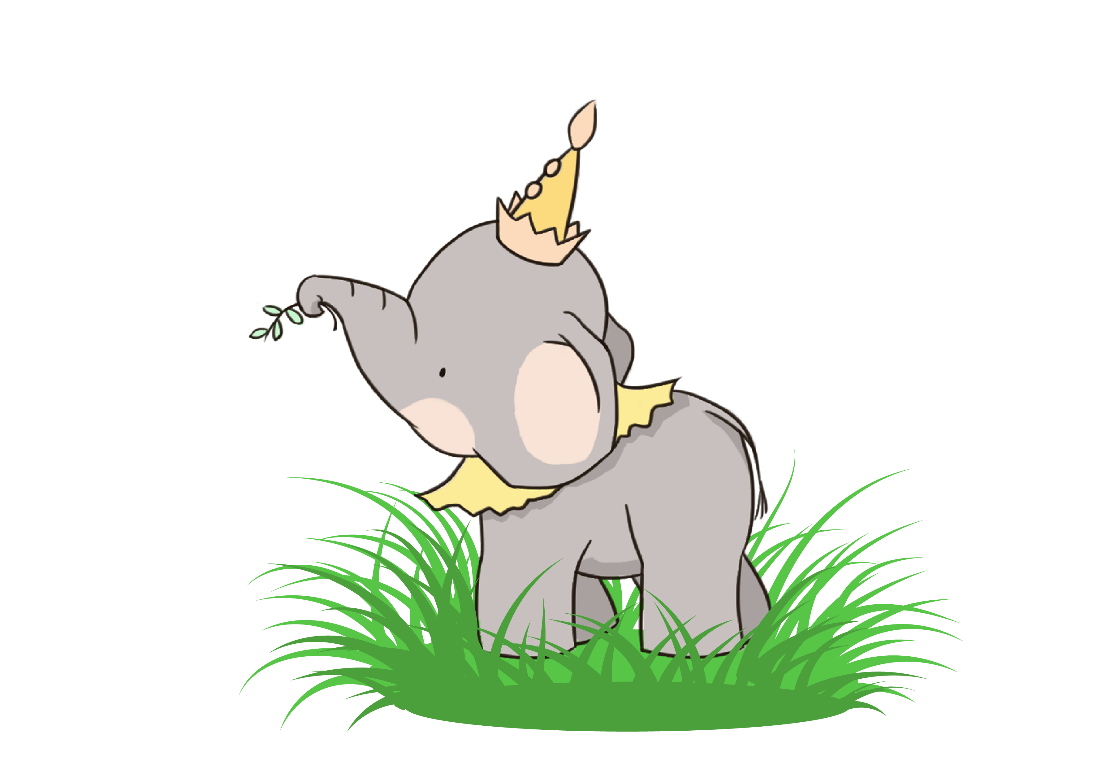 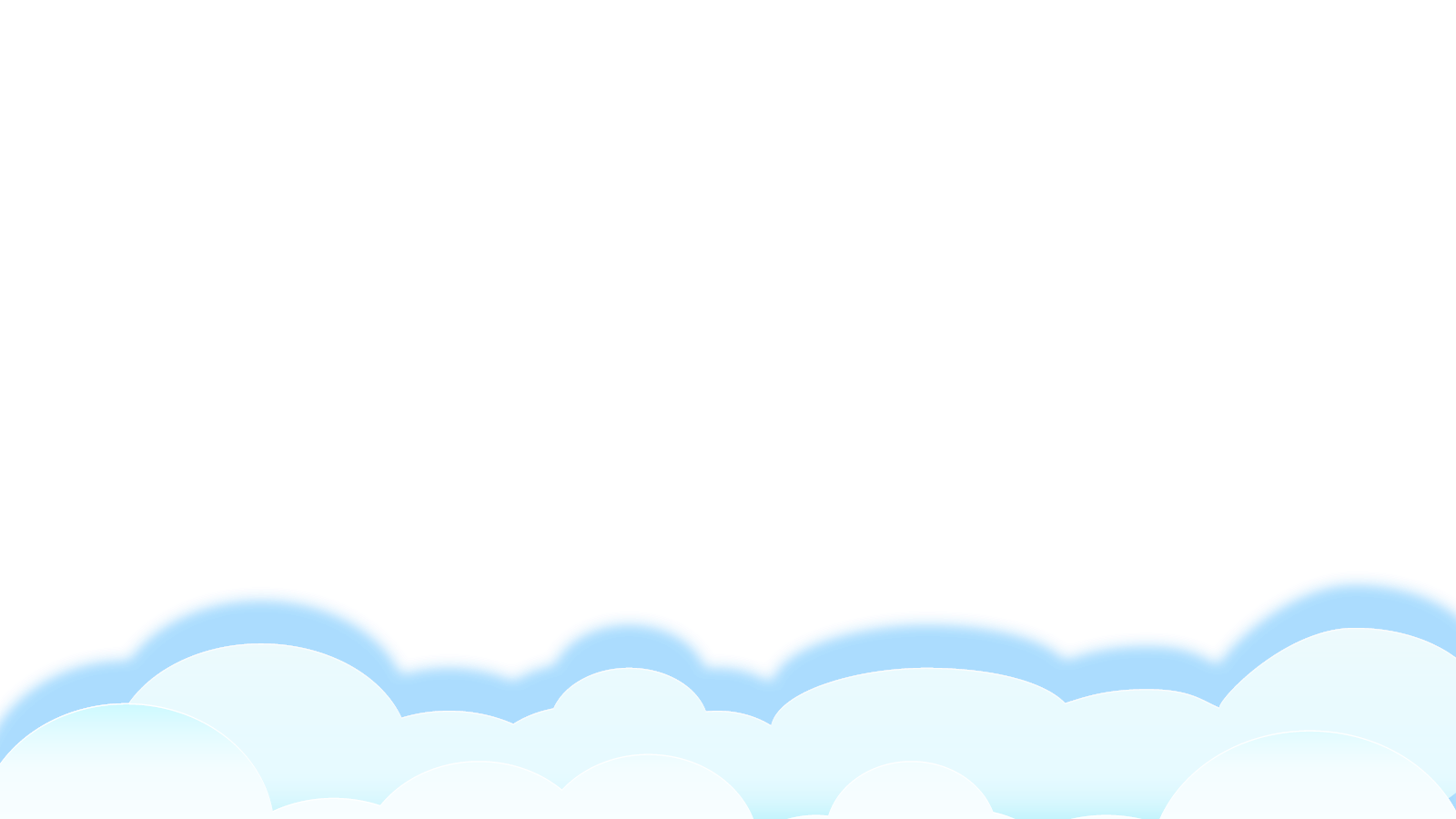 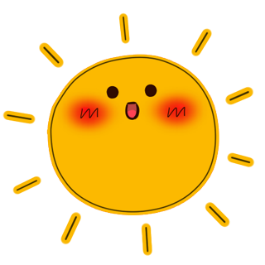 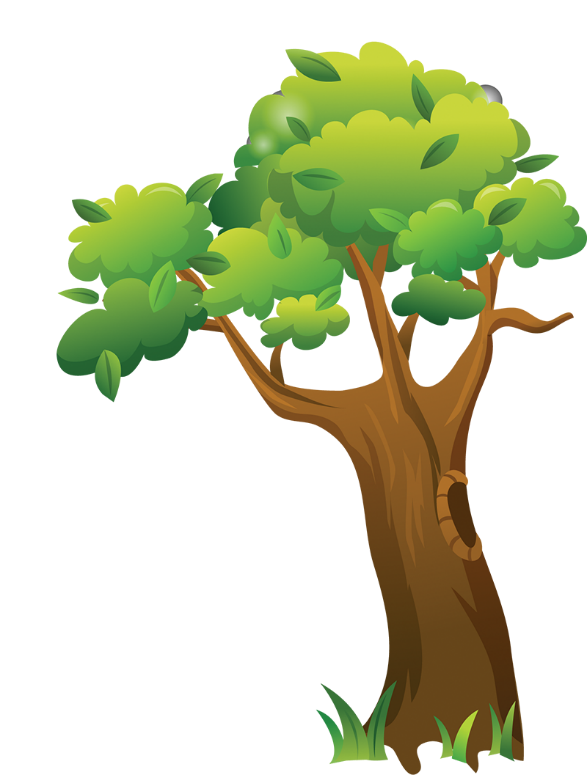 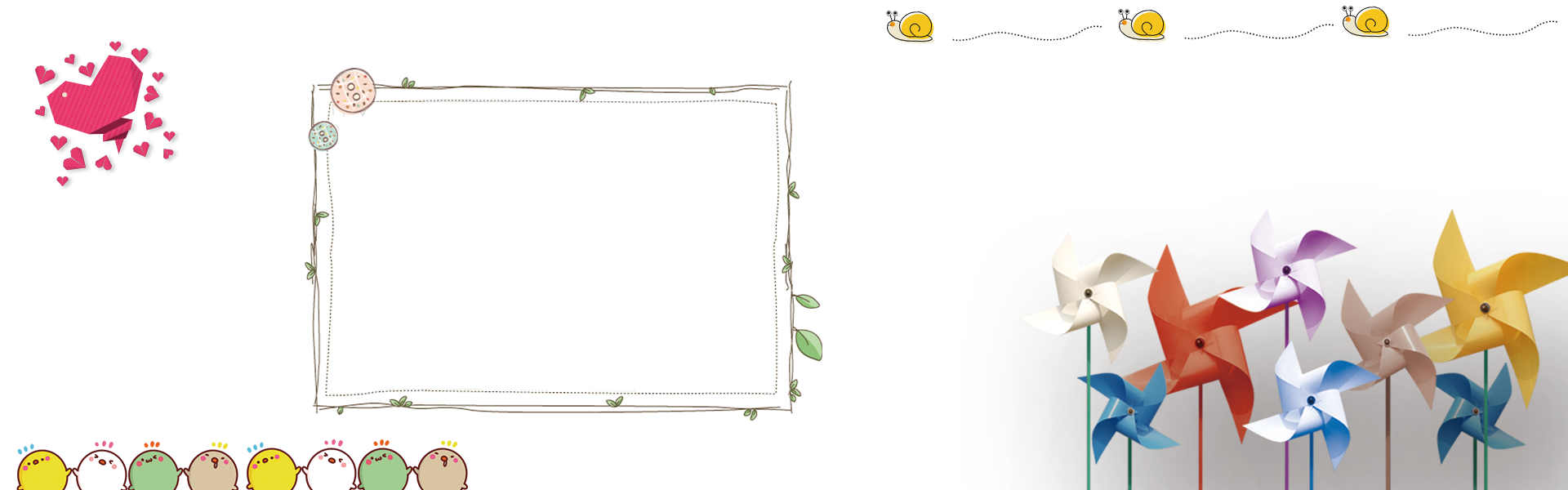 3. Trong khổ thơ cuối, bố đã dặn bạn nhỏ làm gì để “ngày qua vẫn còn”?
Bố đã dặn bạn nhỏ học hành chăm chỉ để ngày qua vẫn còn.
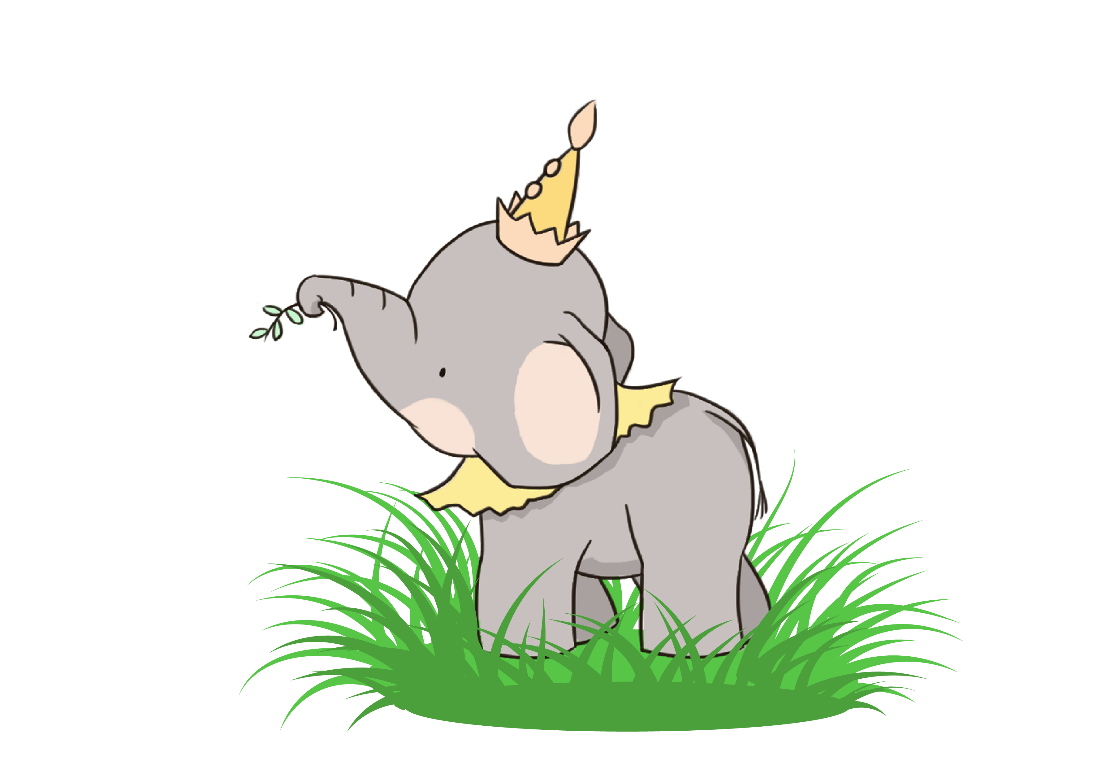 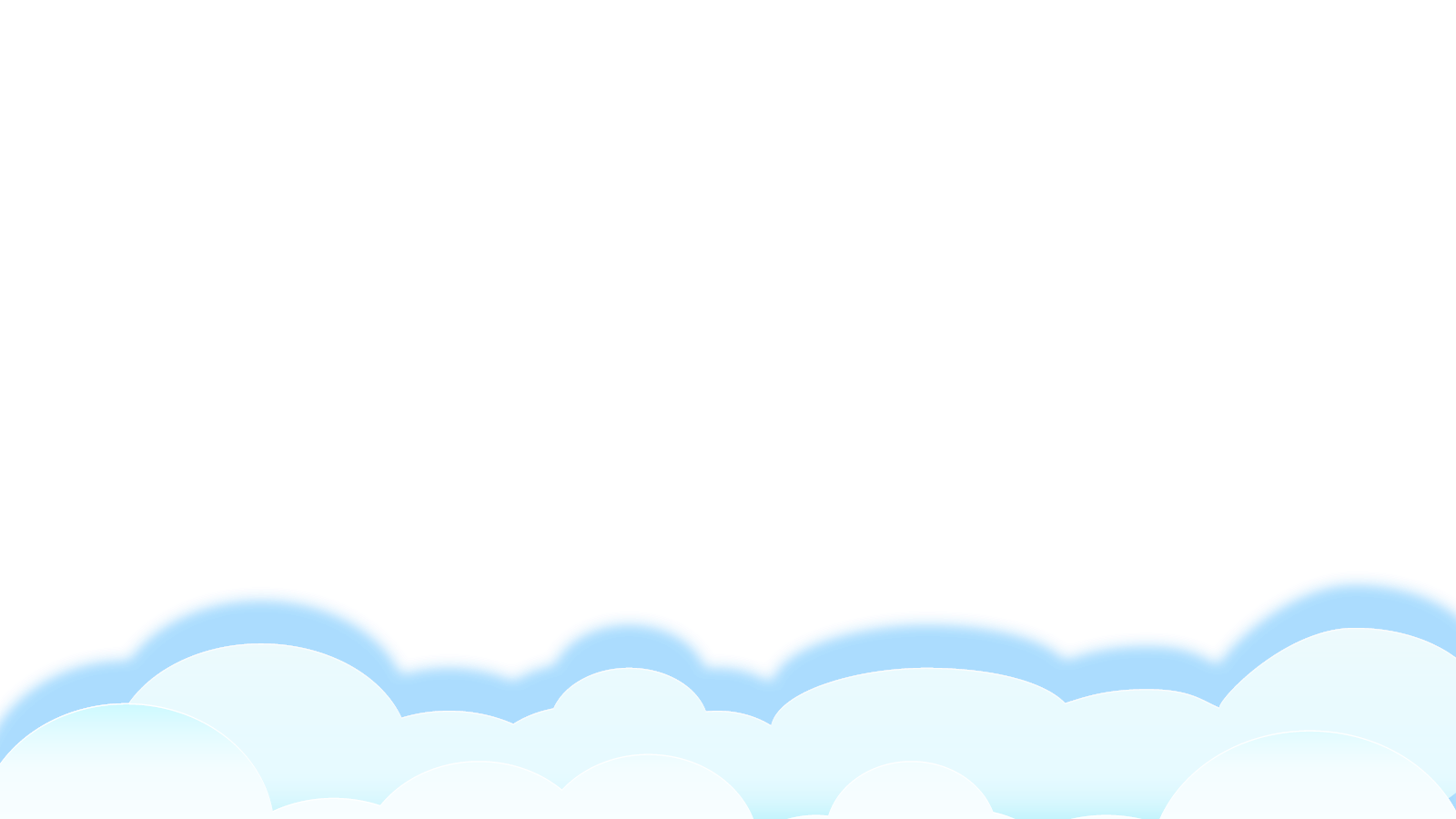 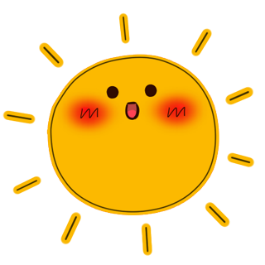 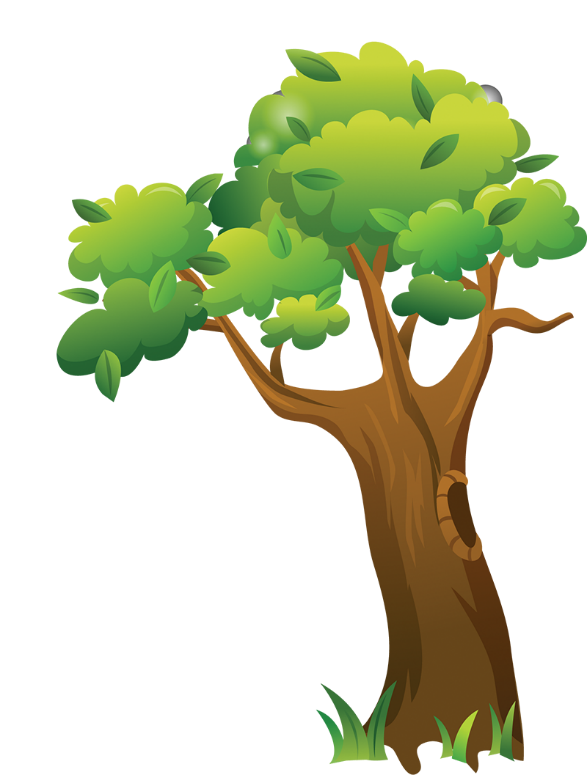 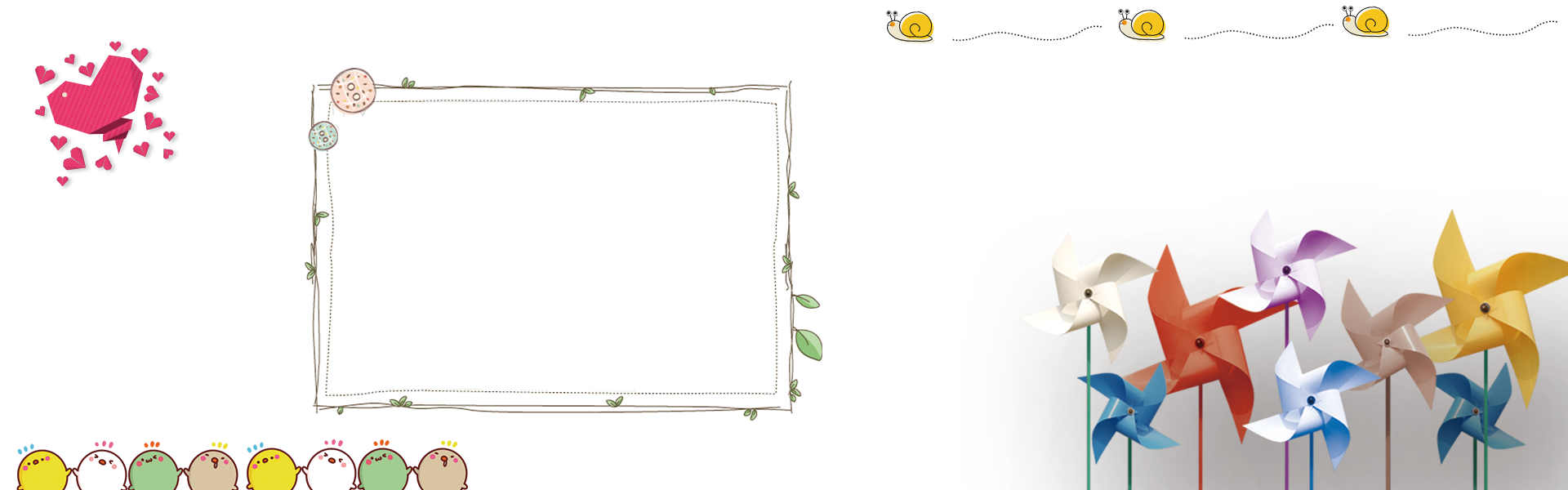 * Bài thơ giúp em nhận ra điều gì về thời gian?
Bài thơ cho em hiểu giá trị của thời gian. Nếu chúng ta biết tận dụng thời gian làm nhiều việc tốt thì thời gian sẽ luôn ở lại mãi.
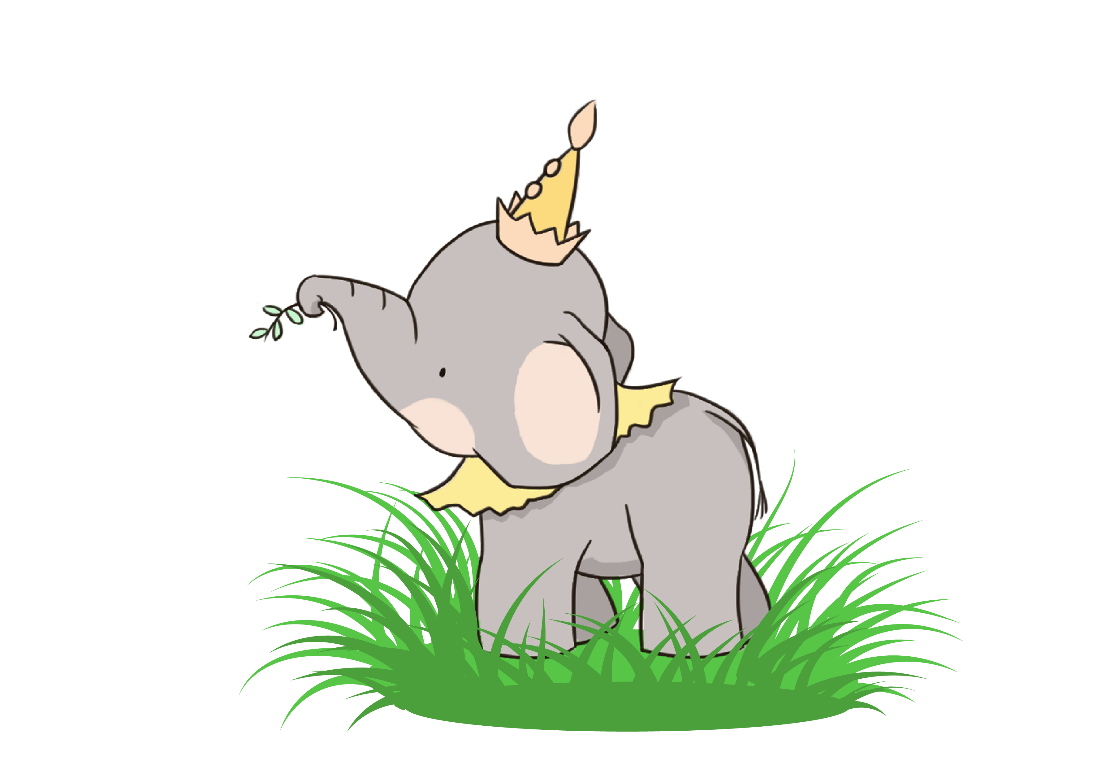 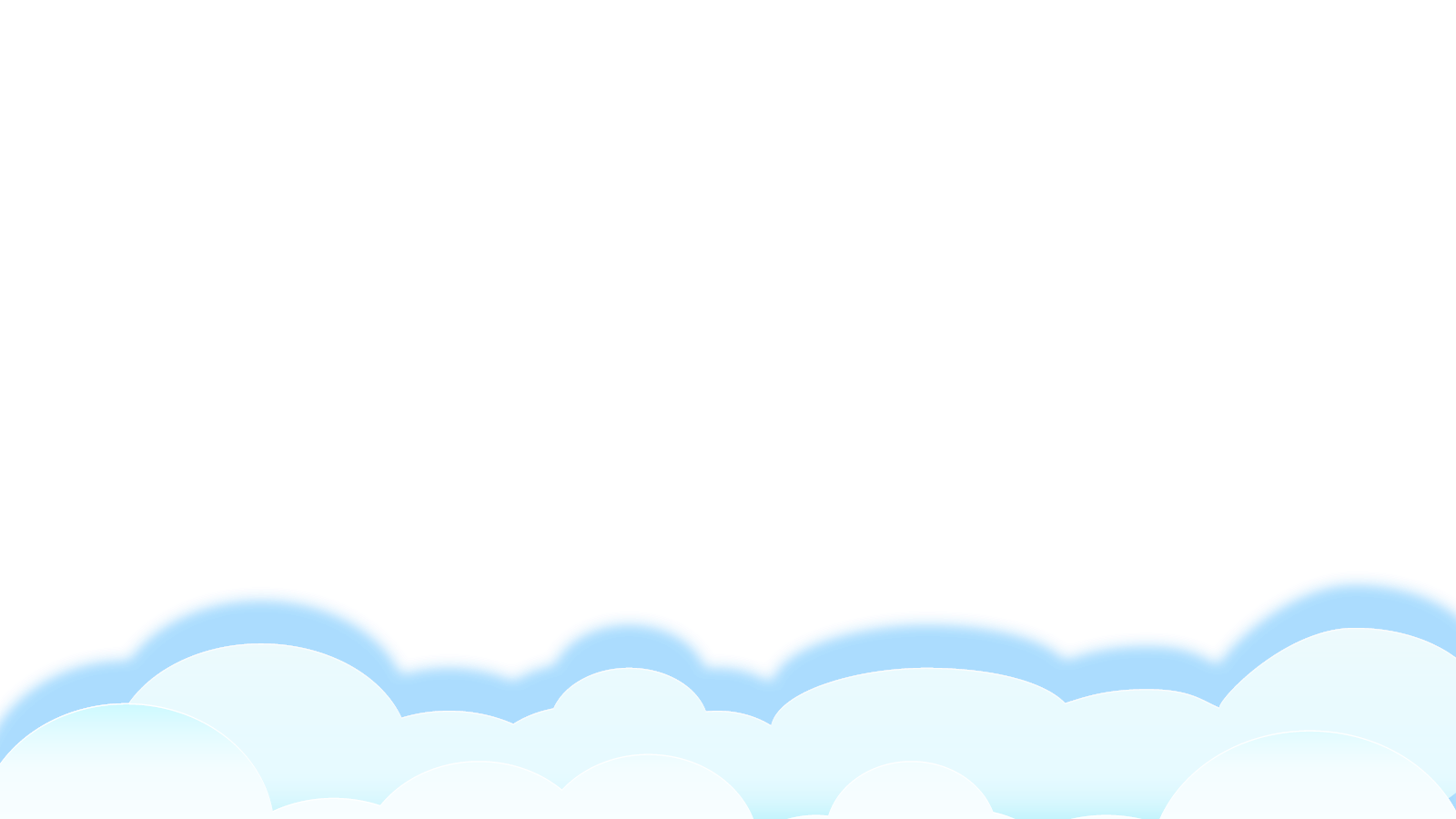 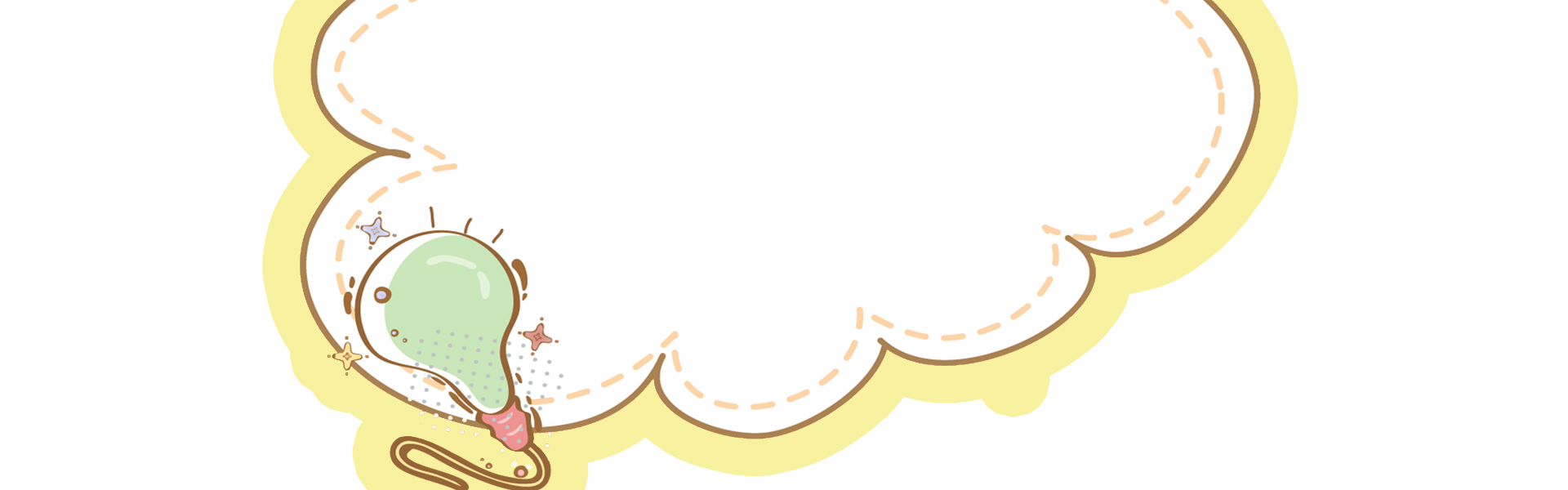 * Để không lãng phí thời gian em cần làm gì?
Bài thơ muốn nói với em điều gì?
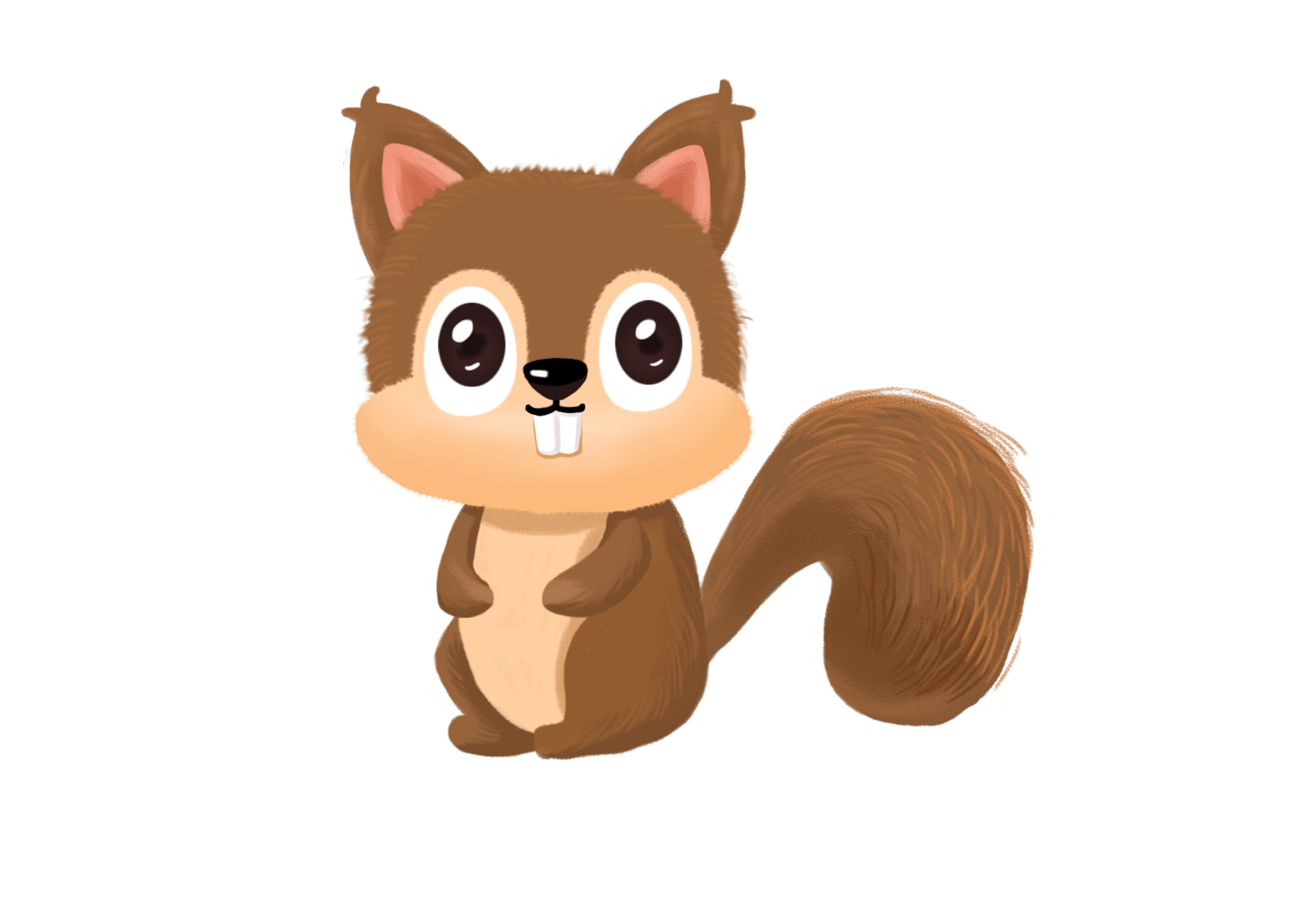 Thời gian rất đáng quý, đừng để lãng phí thời gian.
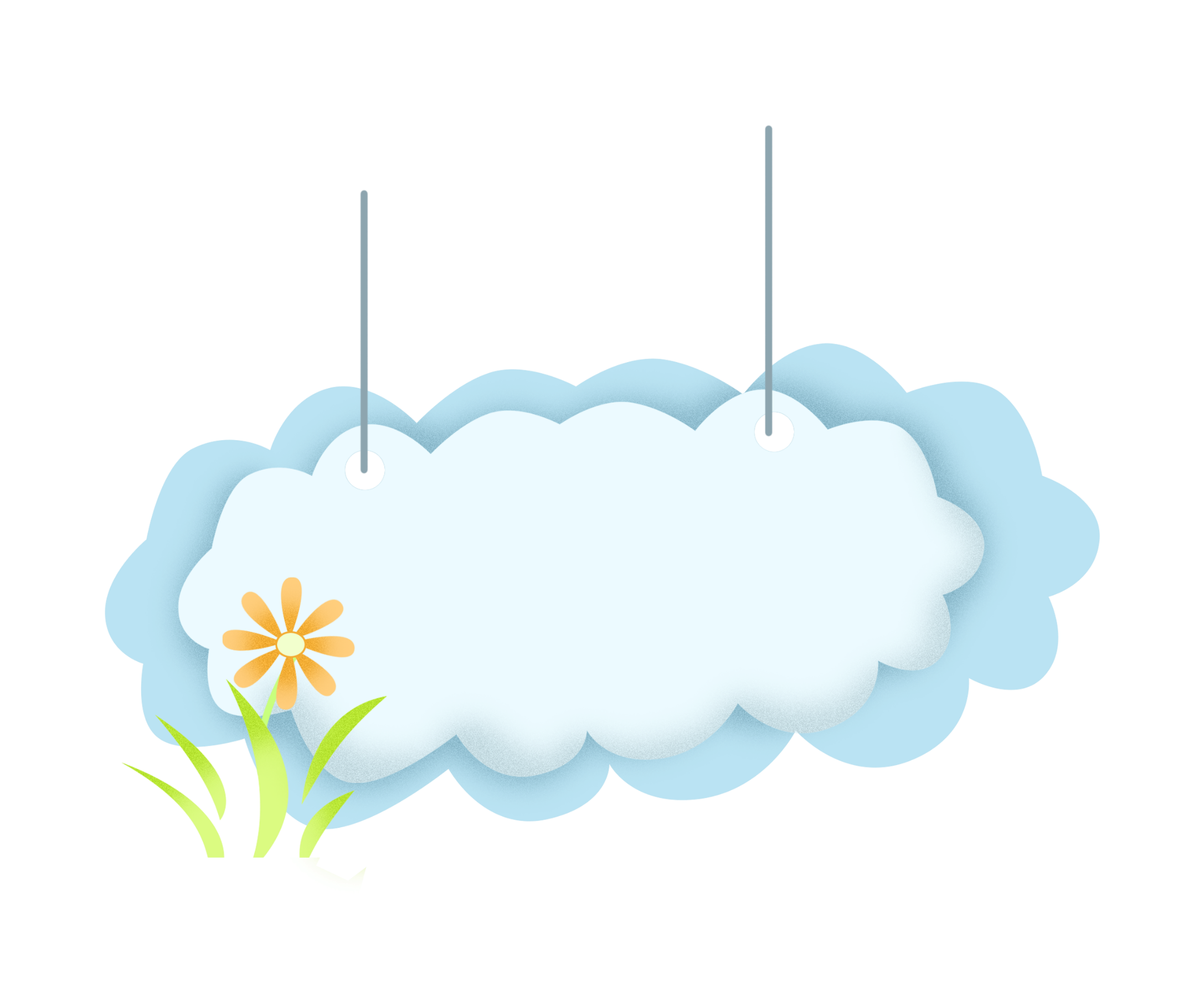 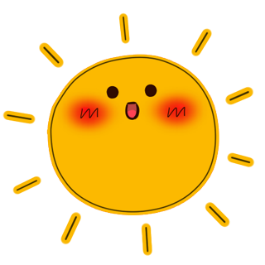 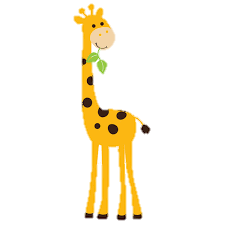 Học thuộc lòng
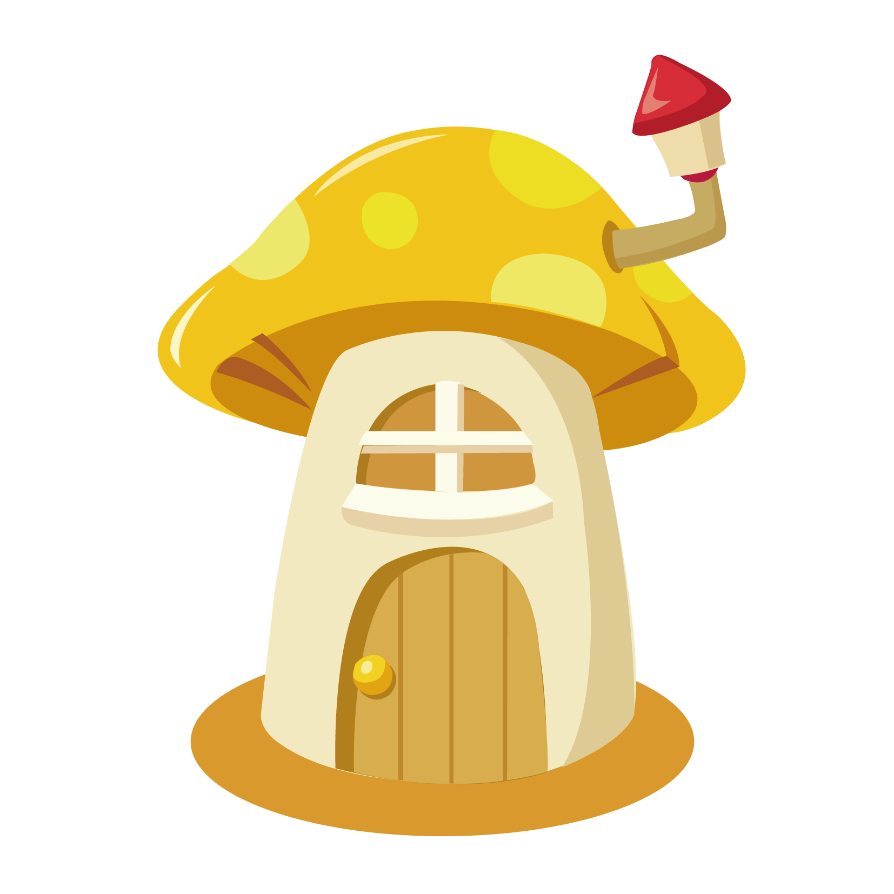 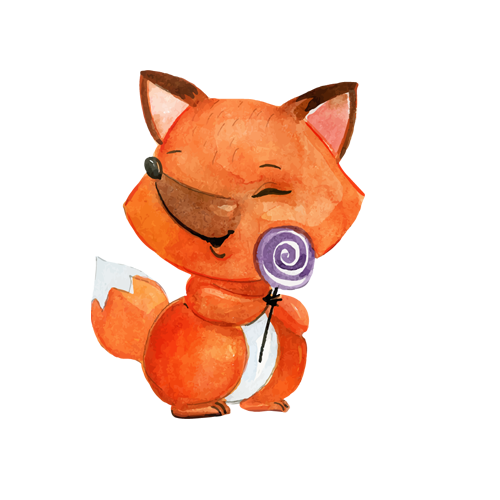 NGÀY HÔM QUA ĐÂU RỒI?
- Ngày hôm qua ở lại
Trong hạt lúa mẹ trồng
Cánh đồng chờ gặt hái
Chín vàng màu ước mong.

- Ngày hôm qua ở lại
Trong vở hồng của con
Con học hành chăm chỉ
Là ngày qua vẫn còn.
Em cầm tờ lịch cũ                                        
- Ngày hôm qua đâu rồi?
Ra ngoài sân hỏi bố
Xoa đầu em bố cười.

Ngày hôm qua ở lại
Trên cành hoa trong vườn
Nụ hồng lớn lên mãi
Đợi đến ngày tỏa hương.
Học thuộc lòng bài thơ
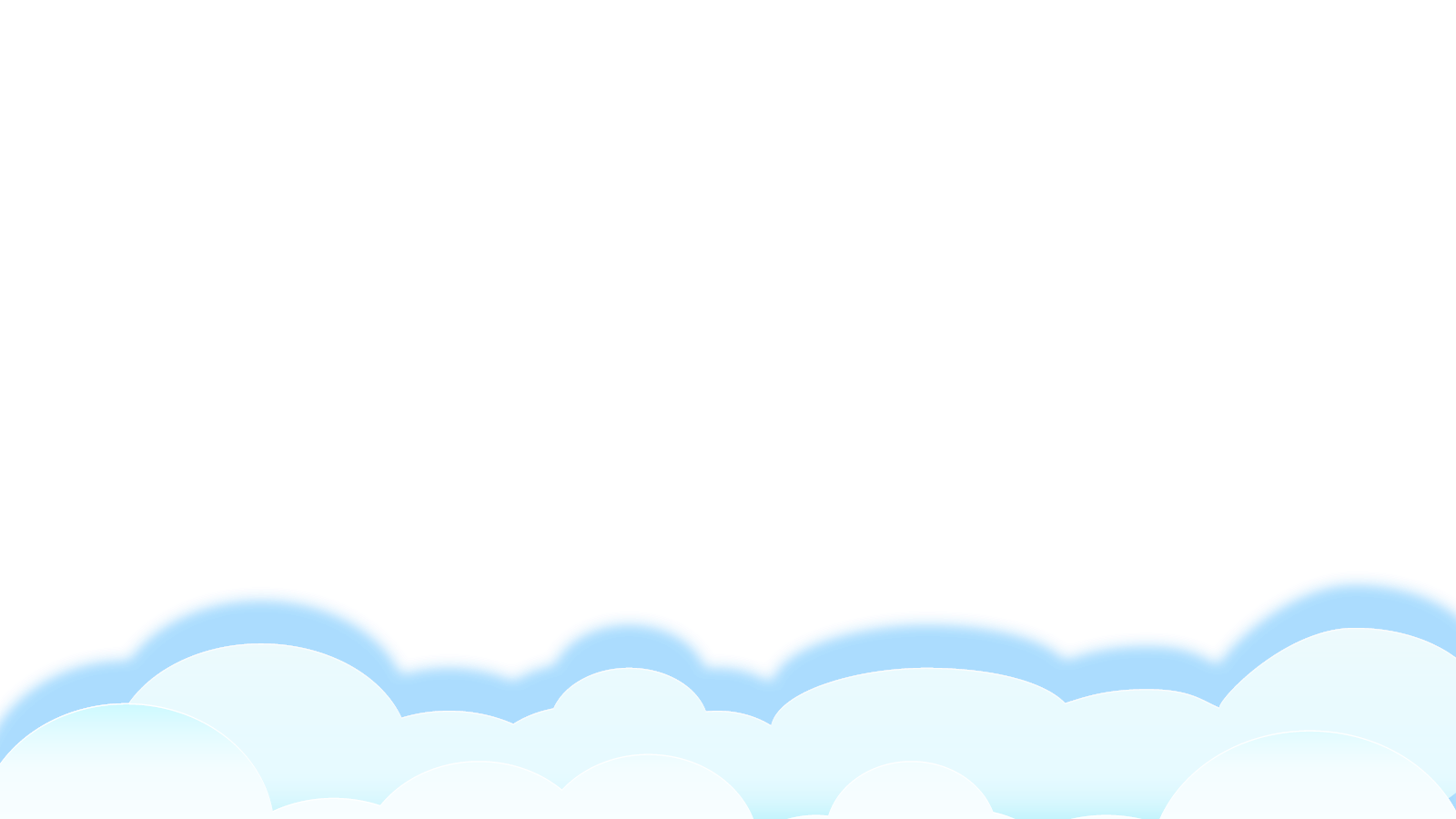 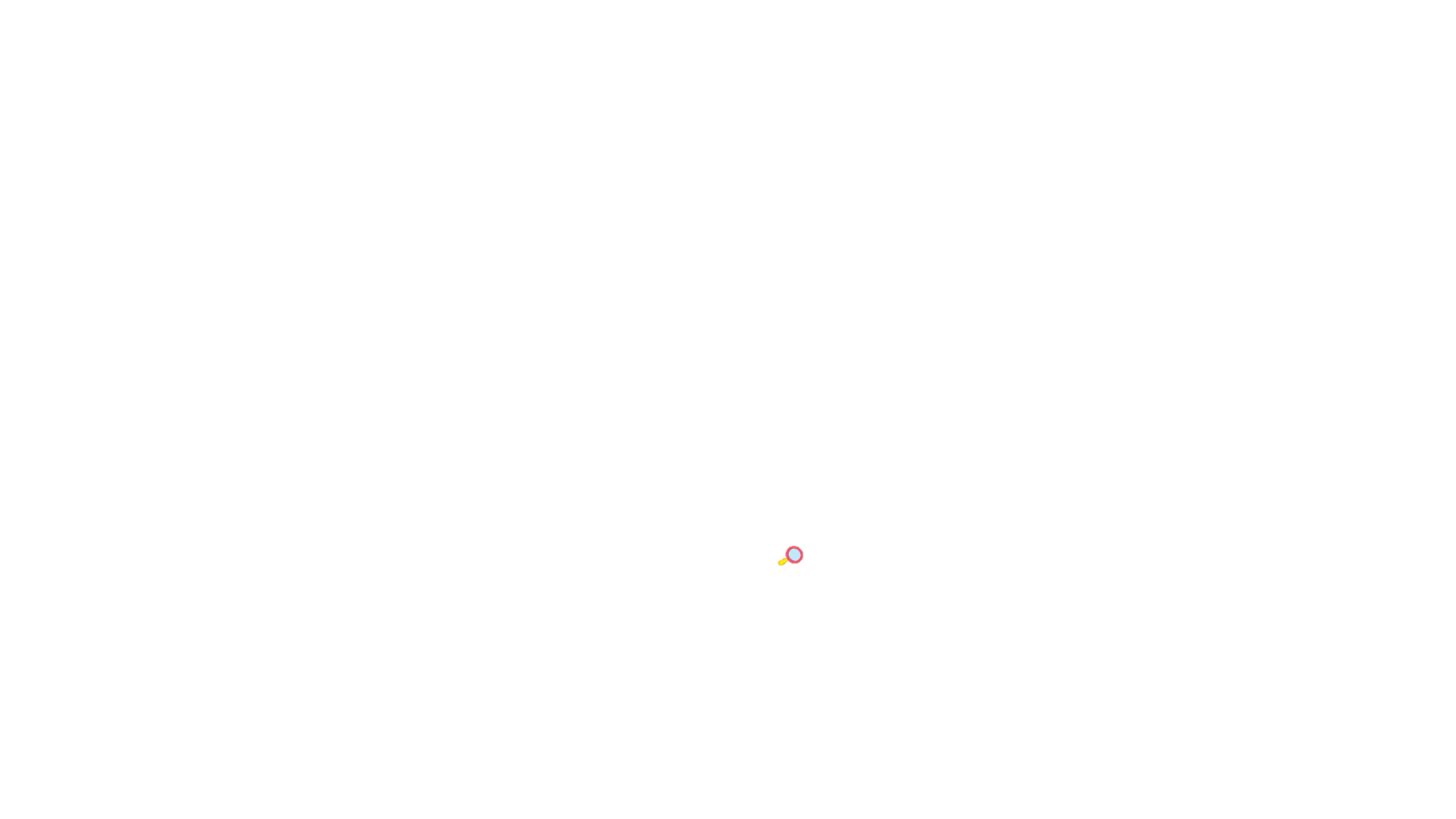 Dựa vào tranh minh họa bài đọc, tìm từ ngữ chỉ người, chỉ vật.
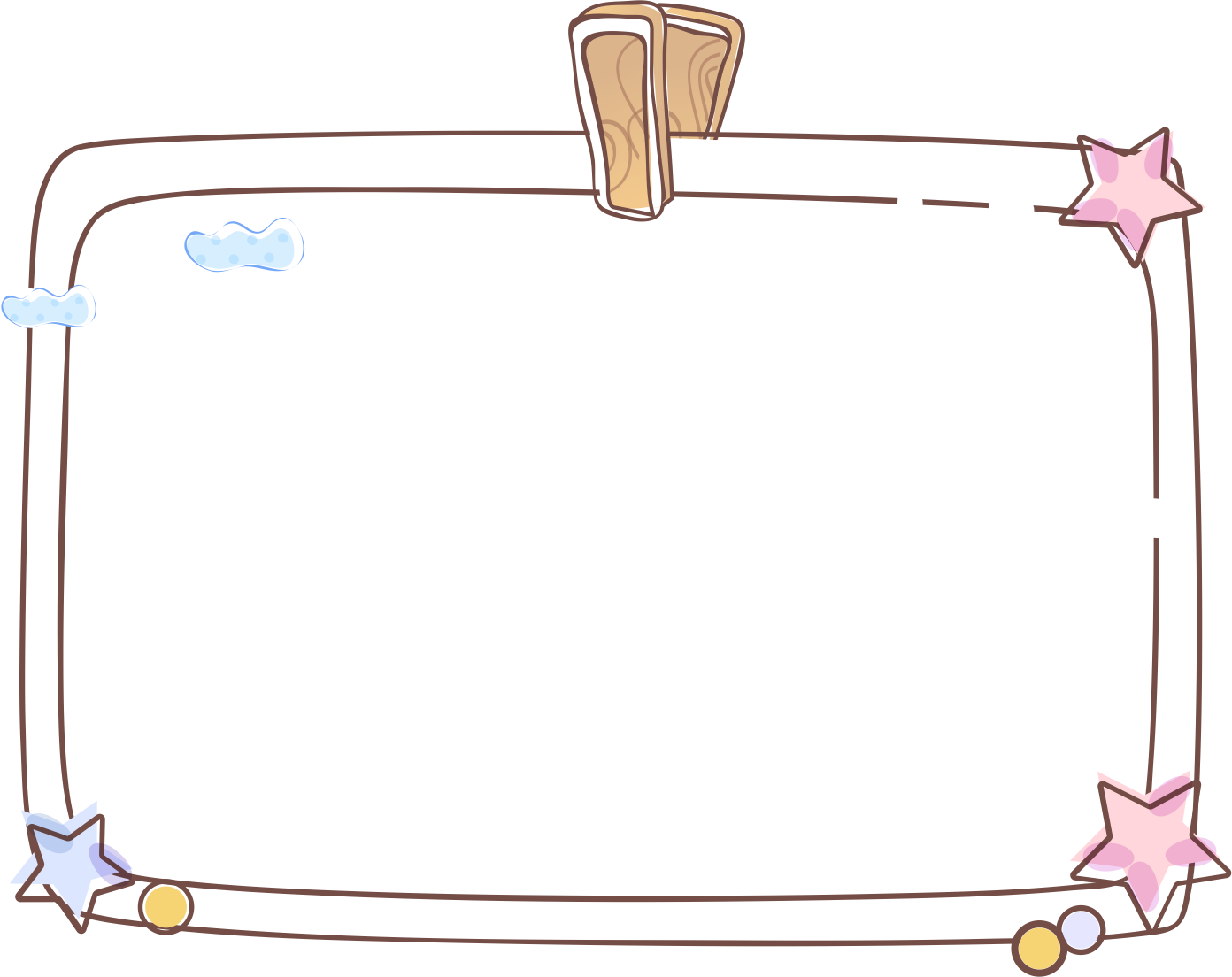 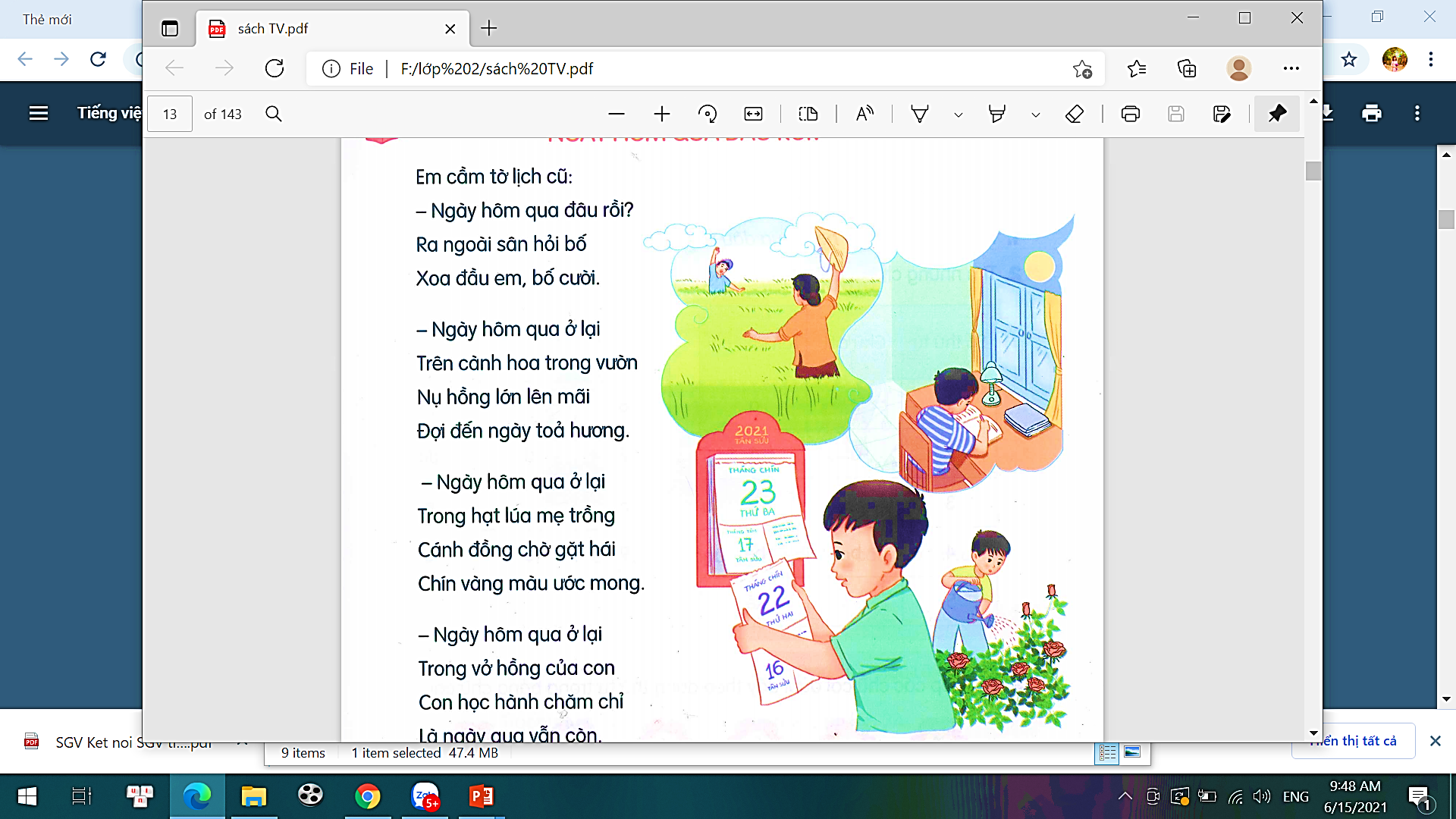 Chỉ người
Chỉ vật
M:  - mẹ
M: - cánh đồng
- bàn học
 - quyển lịch
 - hoa hồng
 - sách vở
 - đồng lúa
- con
 - bạn nhỏ
 - nông dân
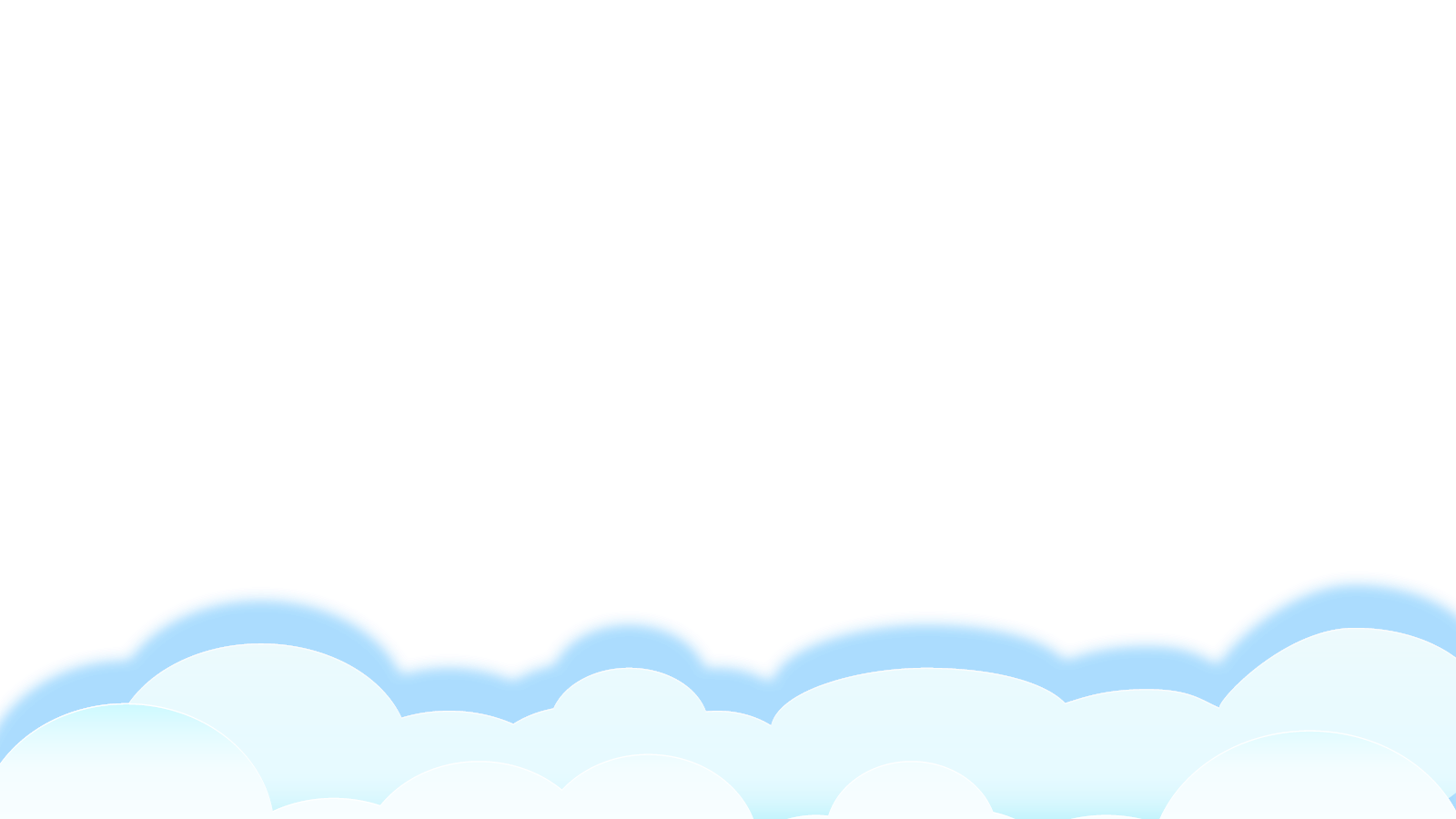 2. Đặt câu với từ ngữ tìm được ở bài tập 1.
M: Cánh đồng rộng mênh mông.
Bản quyền : FB Đặng Nhật Linh- https://www.facebook.com/nhat.linh.3557440
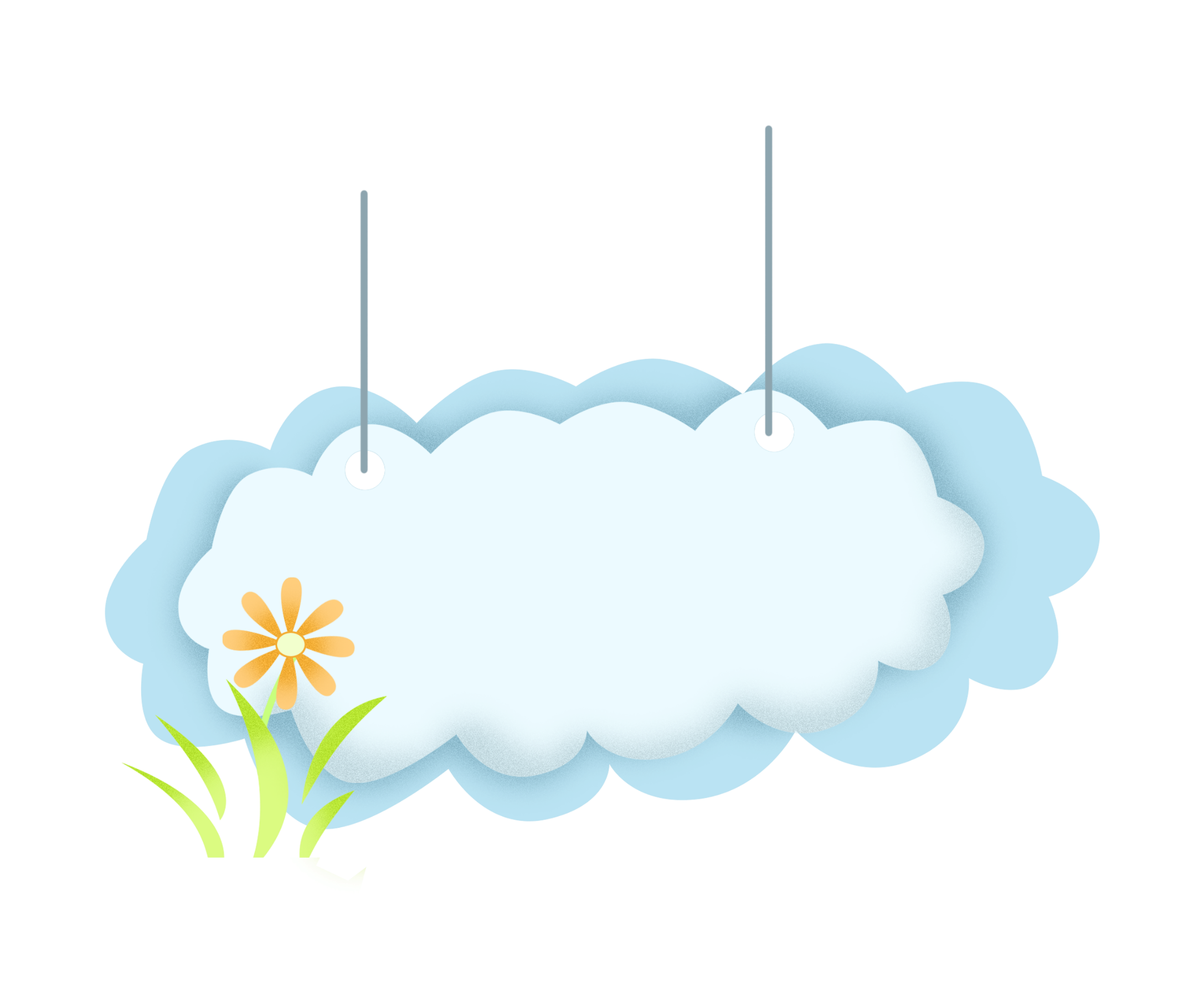 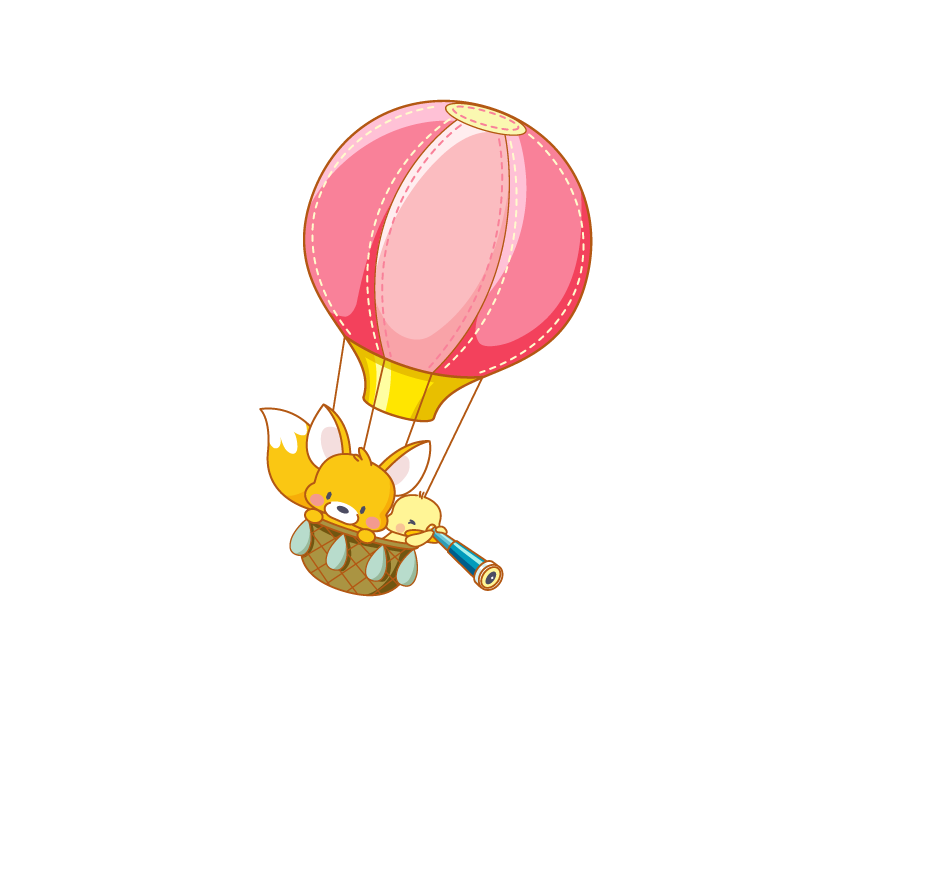 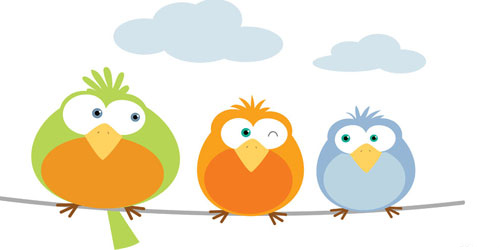 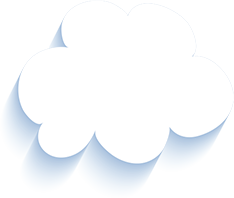 Tạm biệt và hẹn gặp lại 
các con vào những tiết học sau!
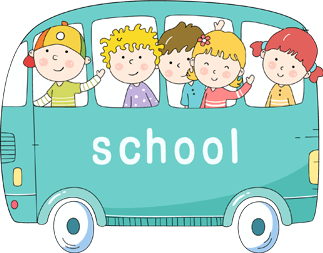 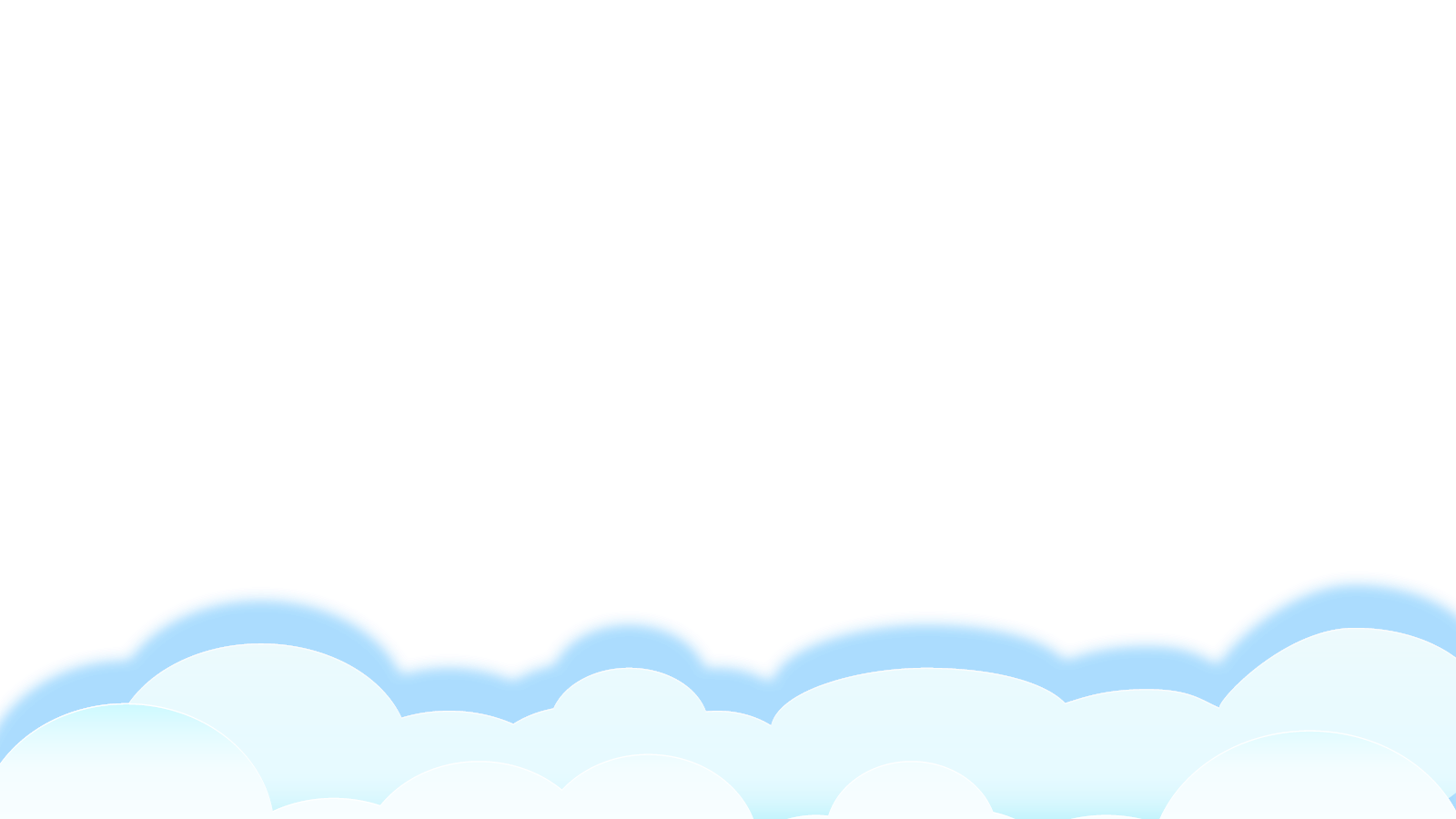